LJUBA KROGLICA PREGELK NIKDAR NOČEM BITI VELK
DRUGA OŠ SLOVENJ GRADEC, MAREC 2016
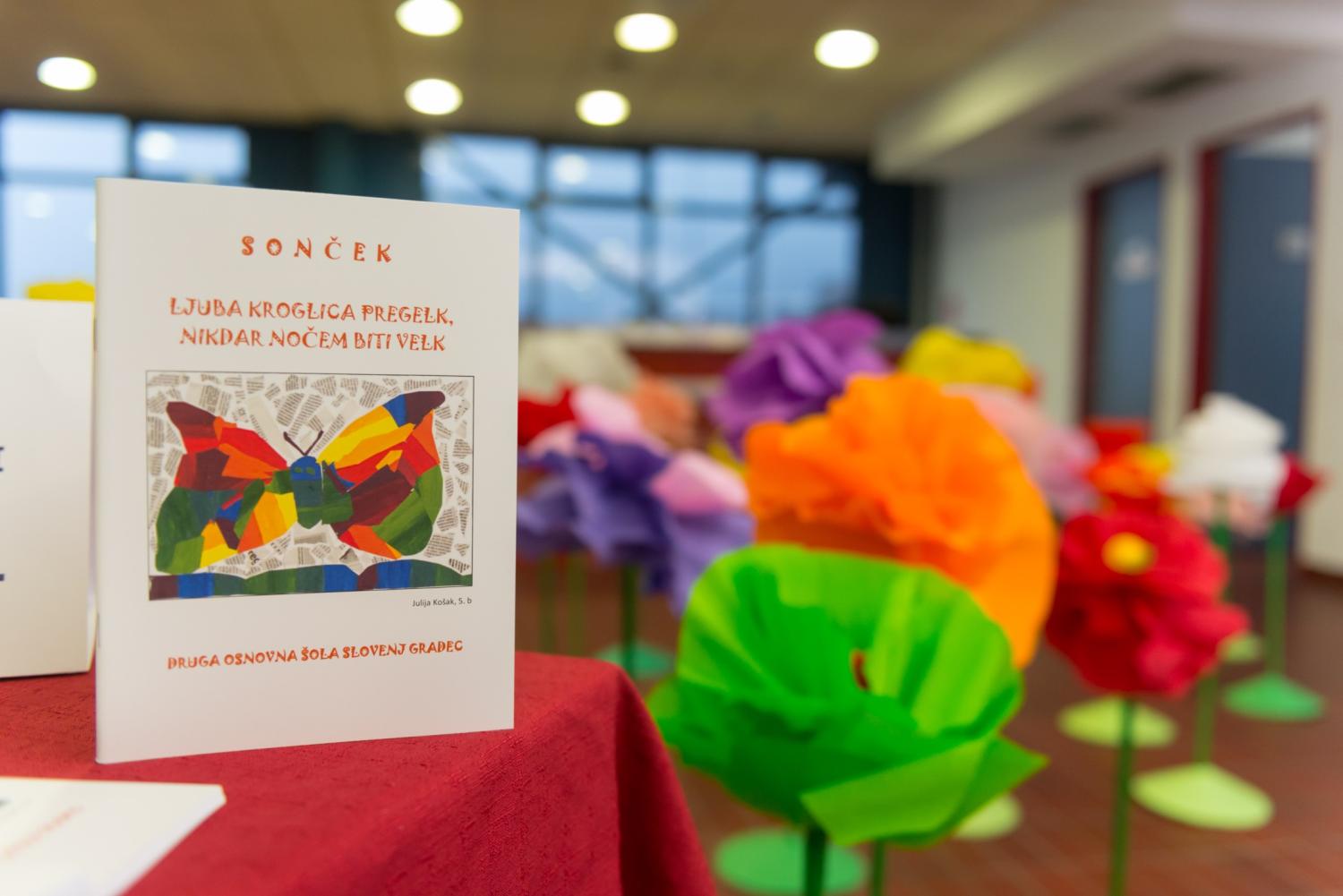 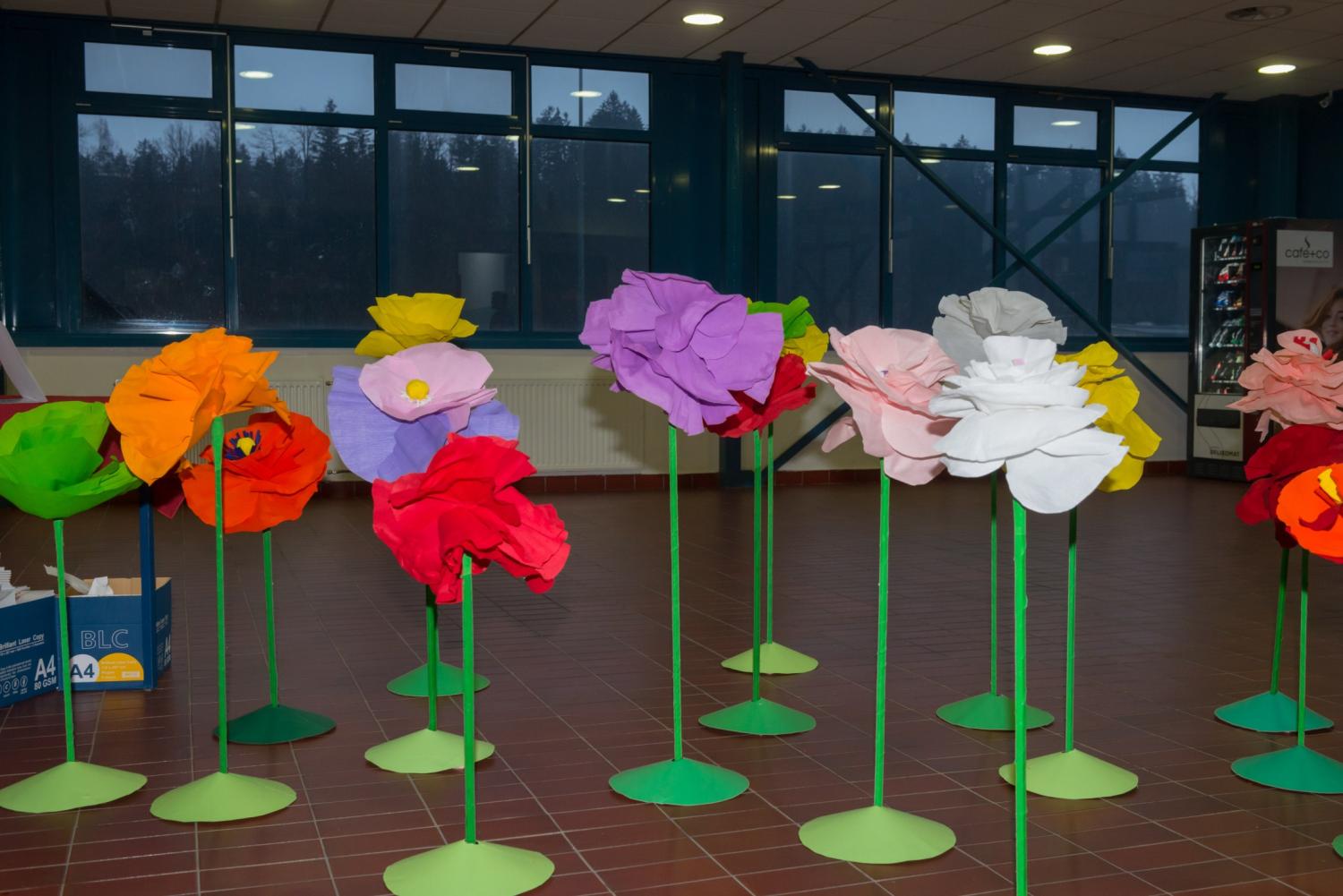 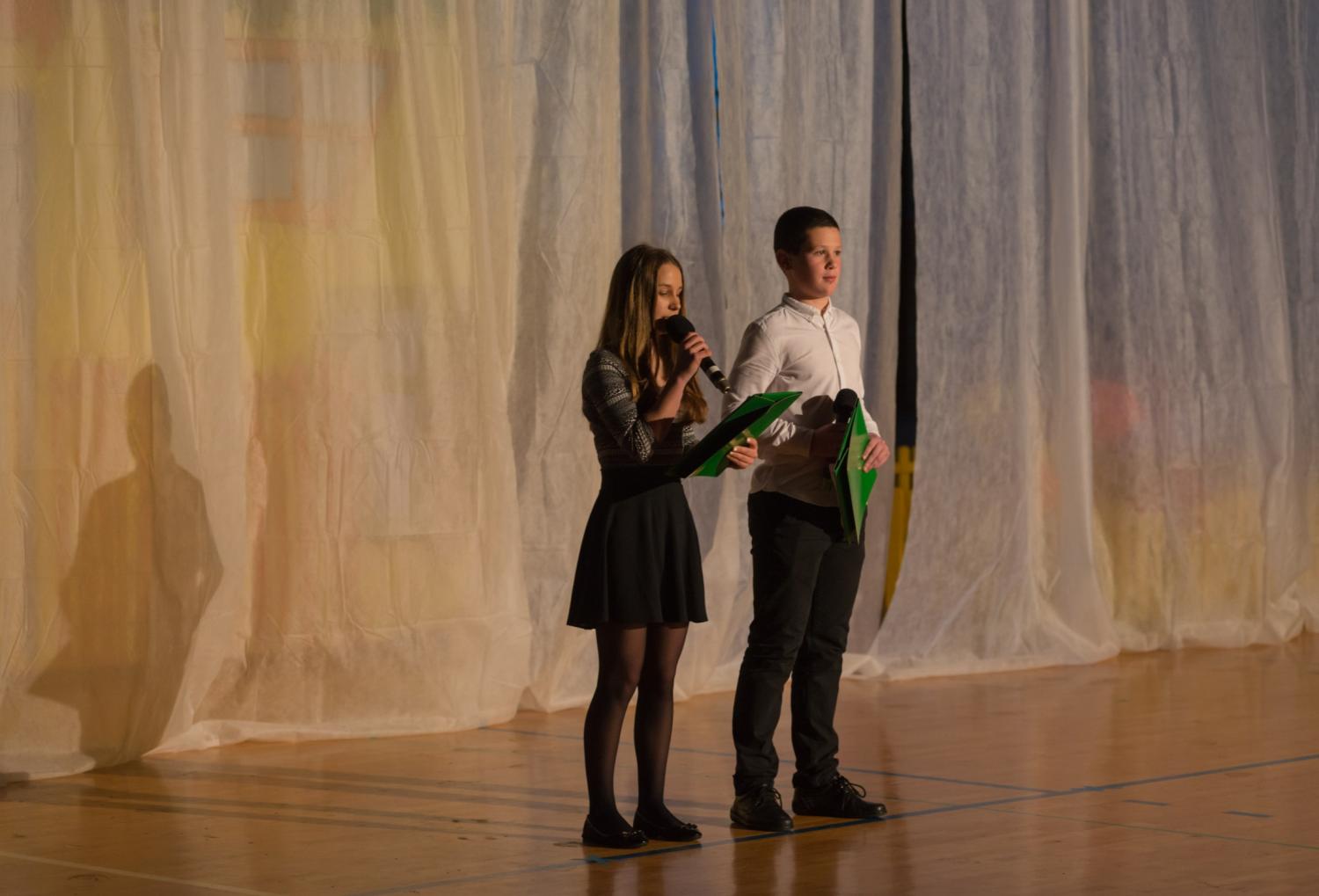 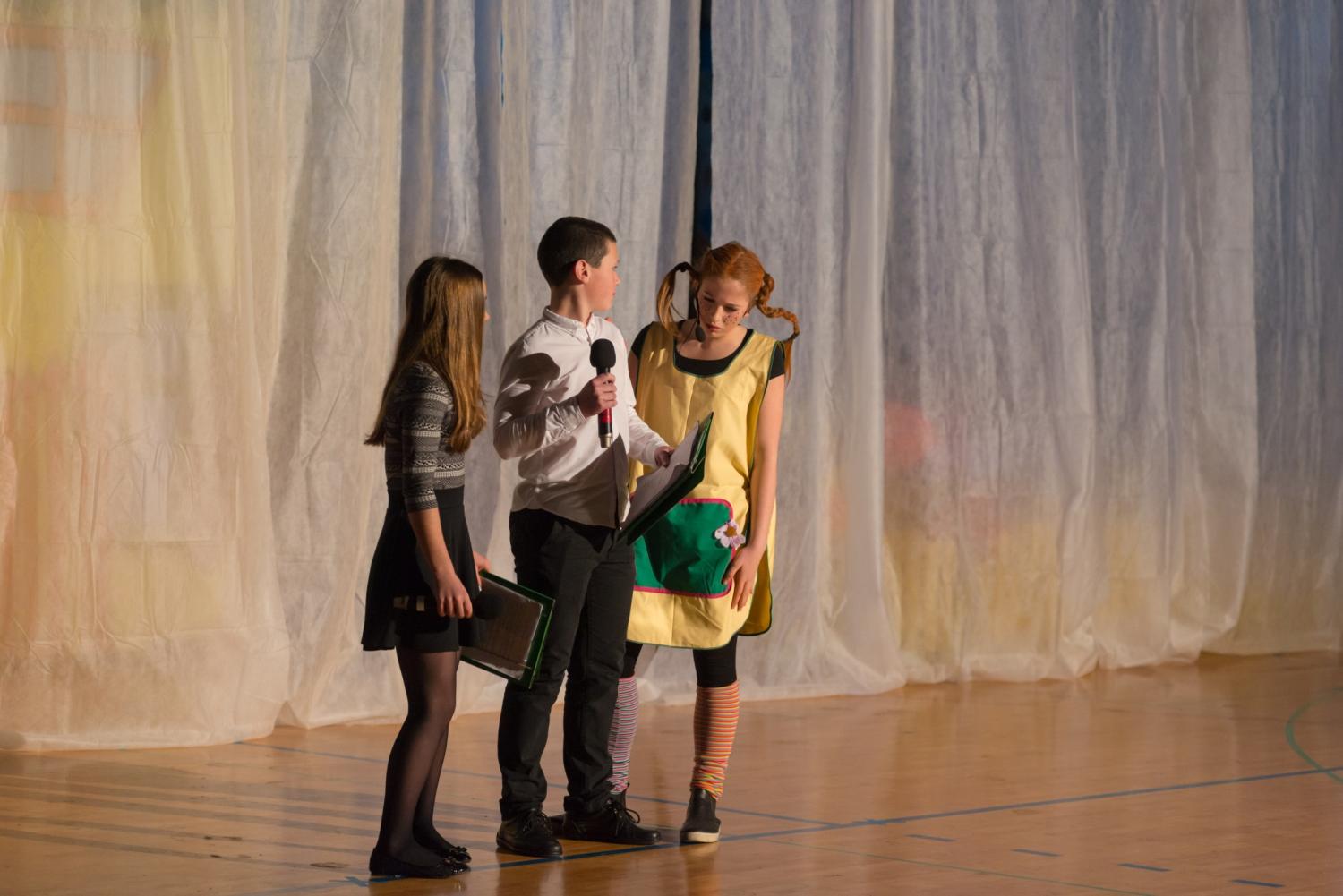 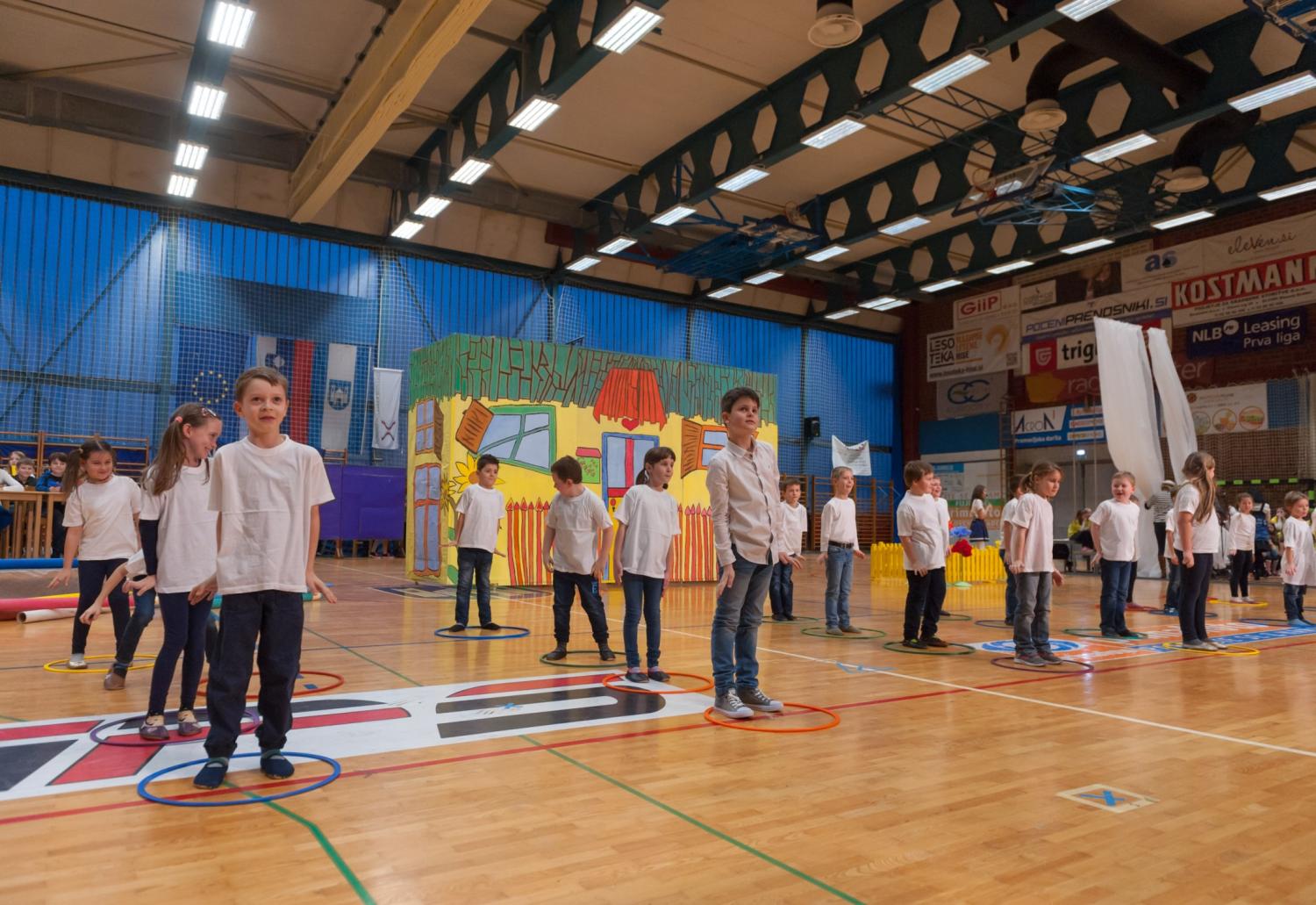 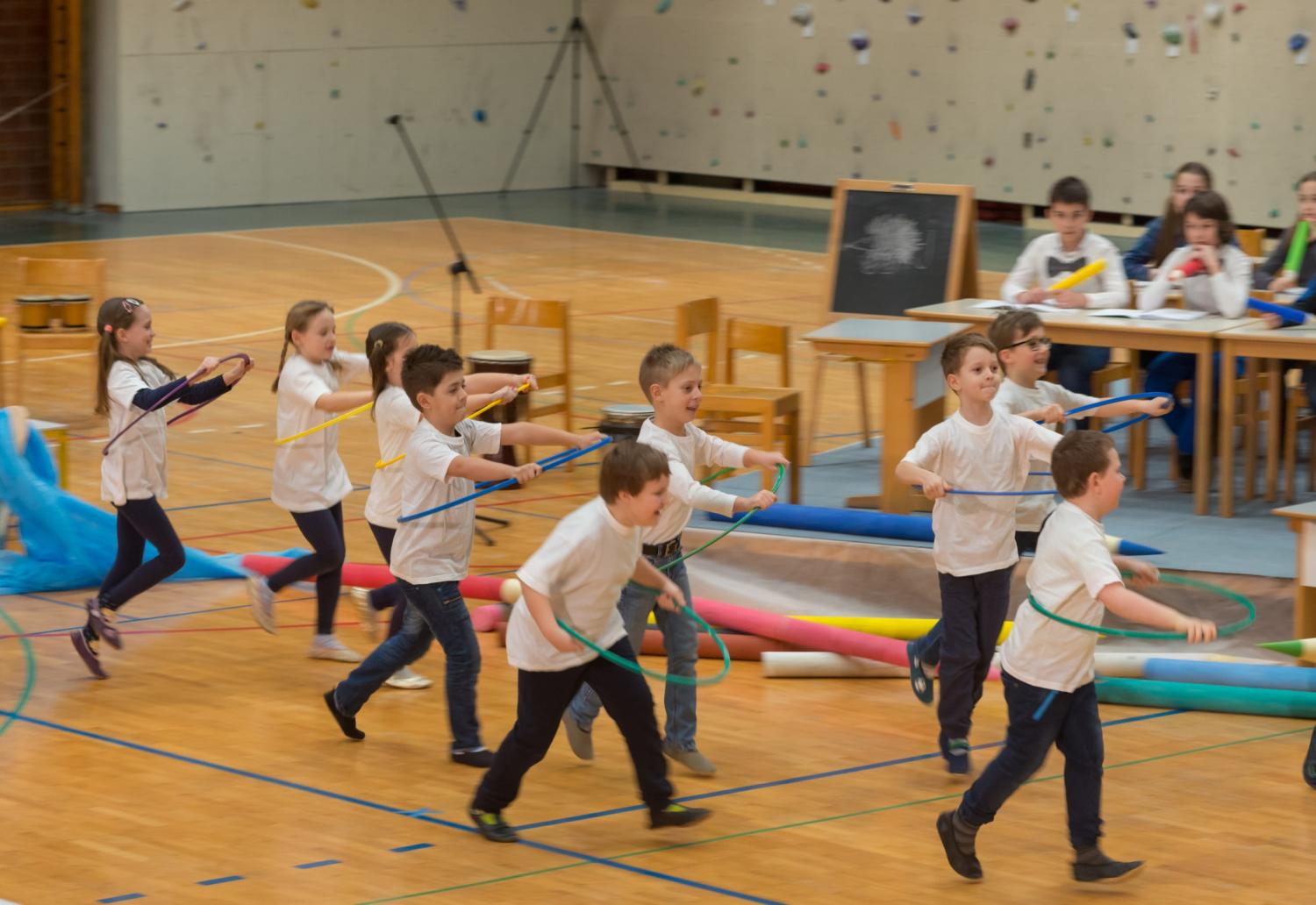 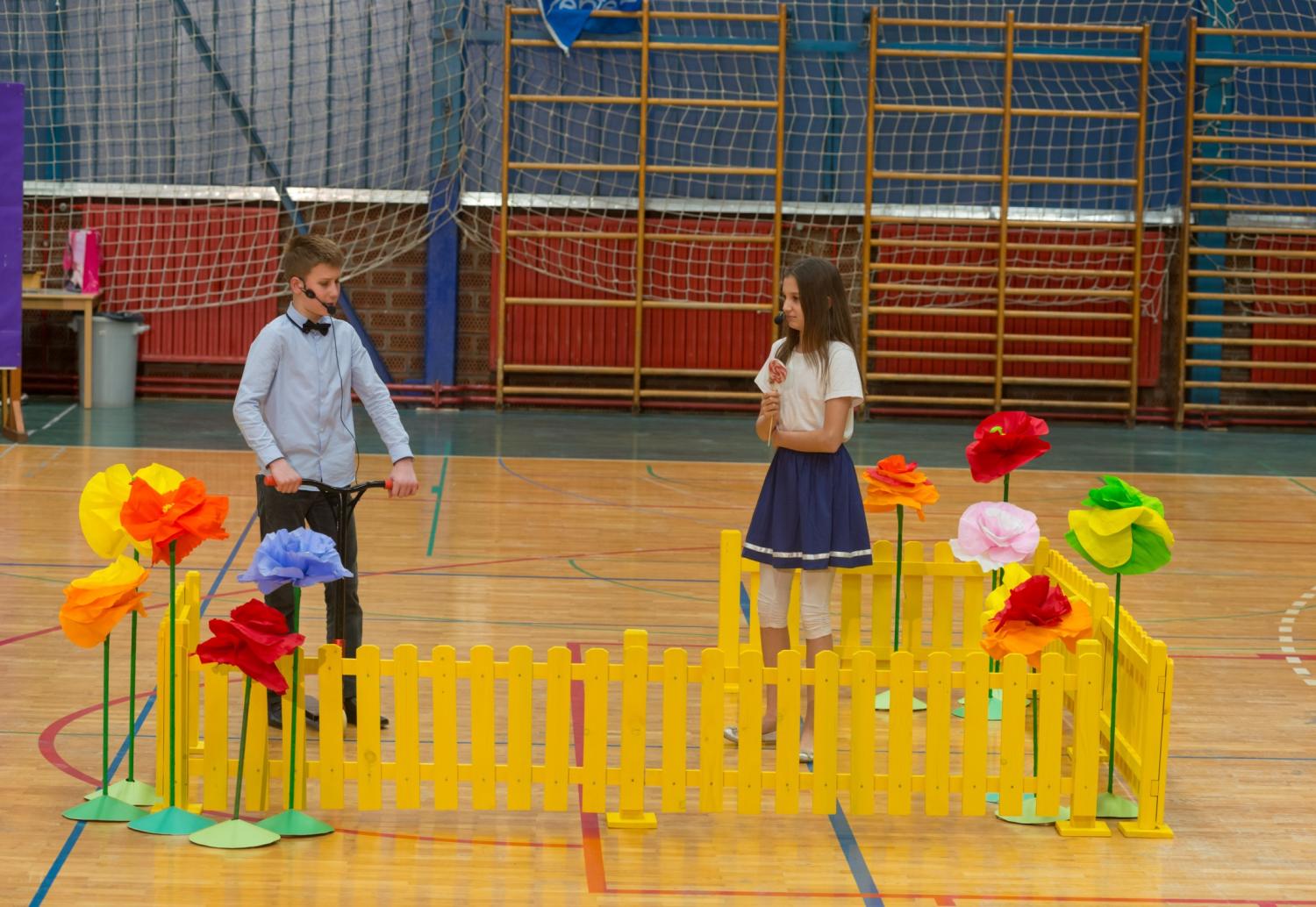 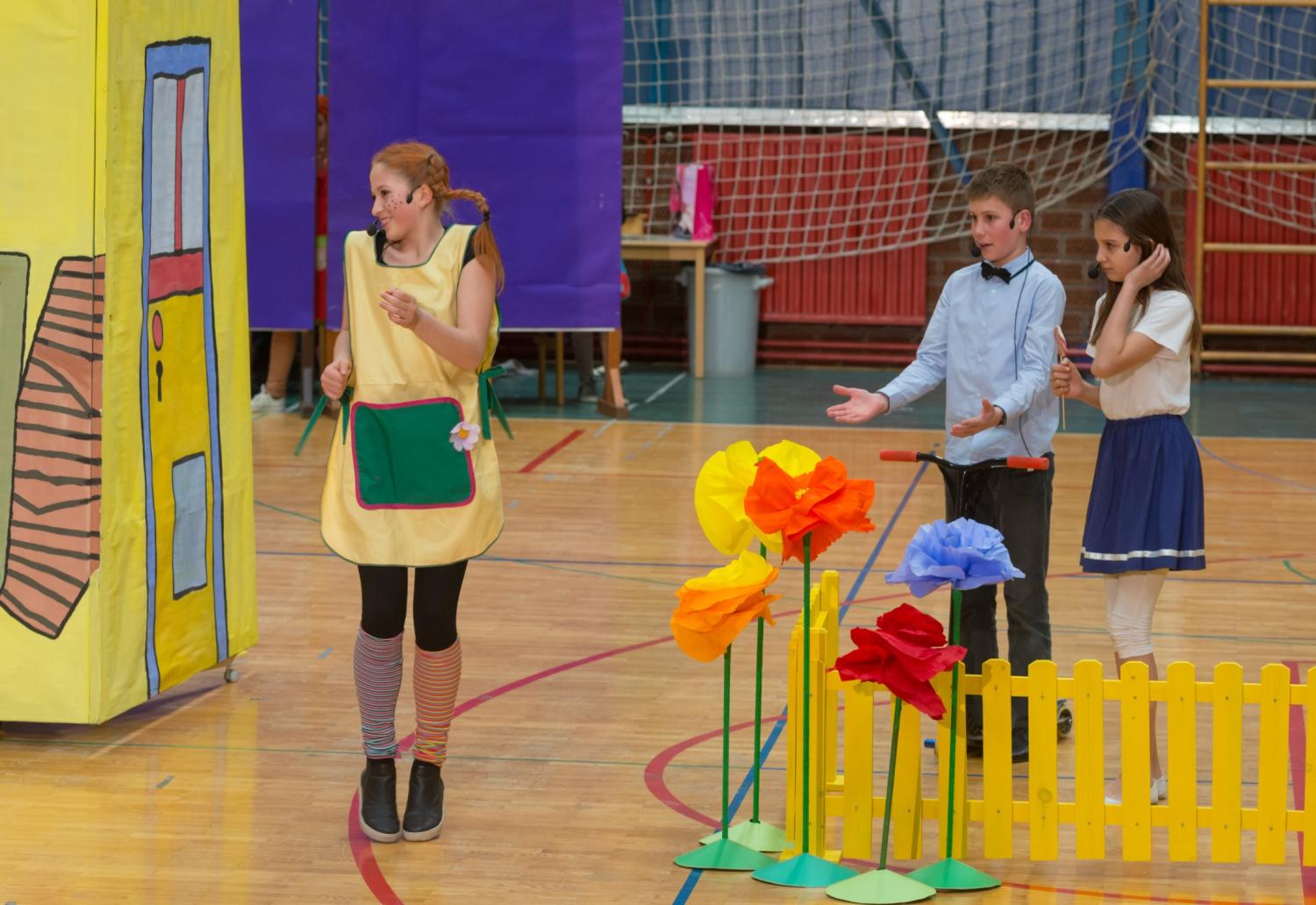 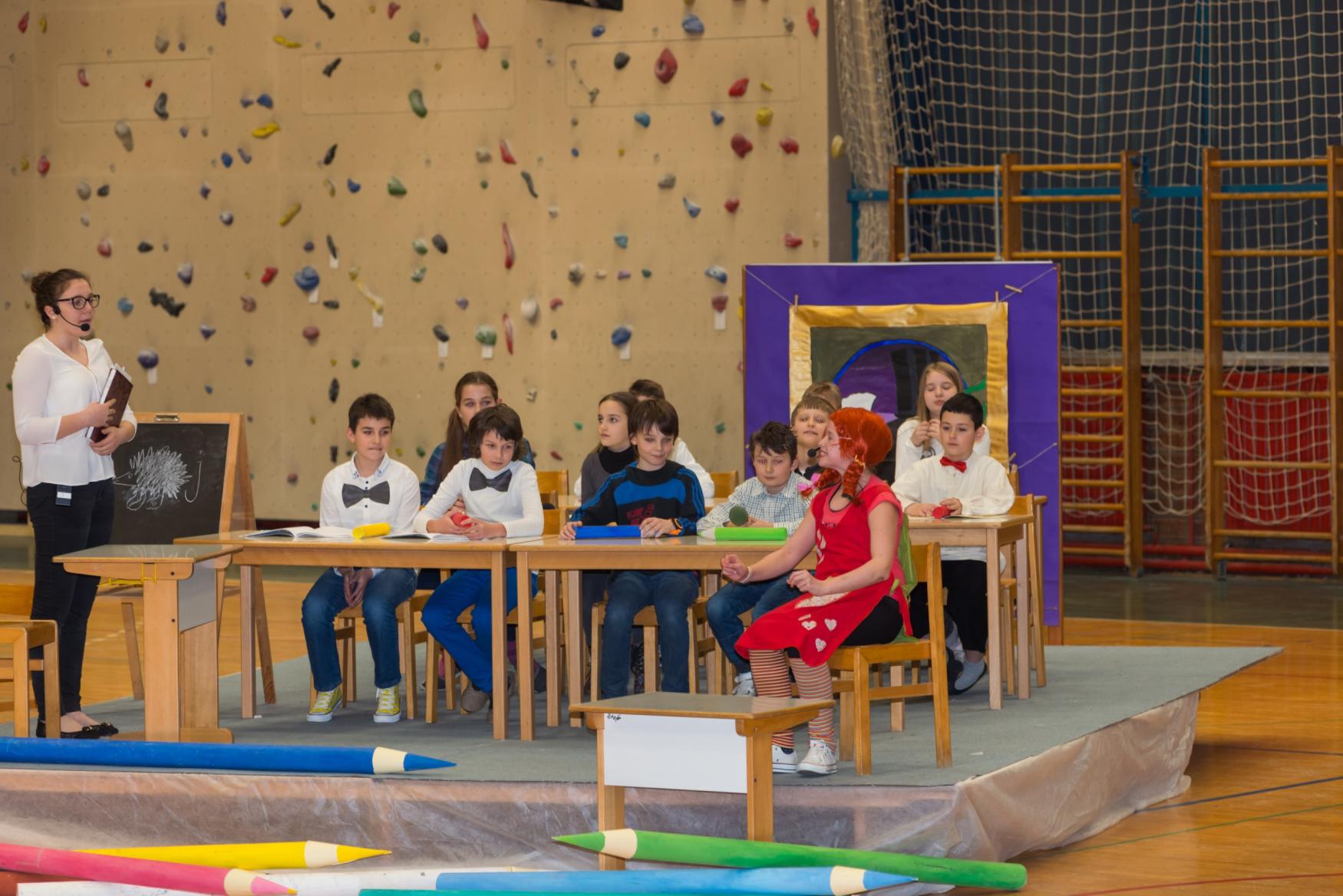 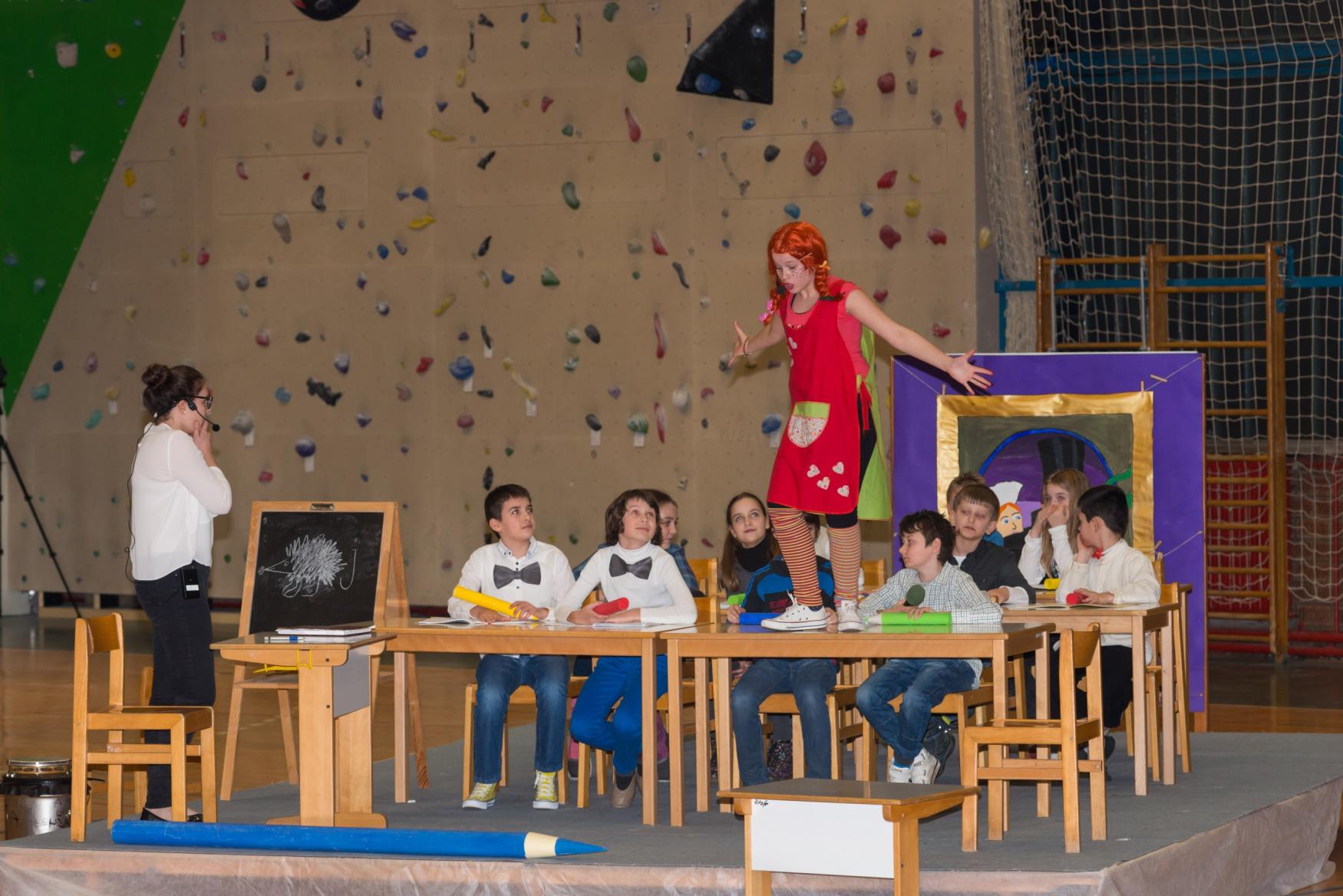 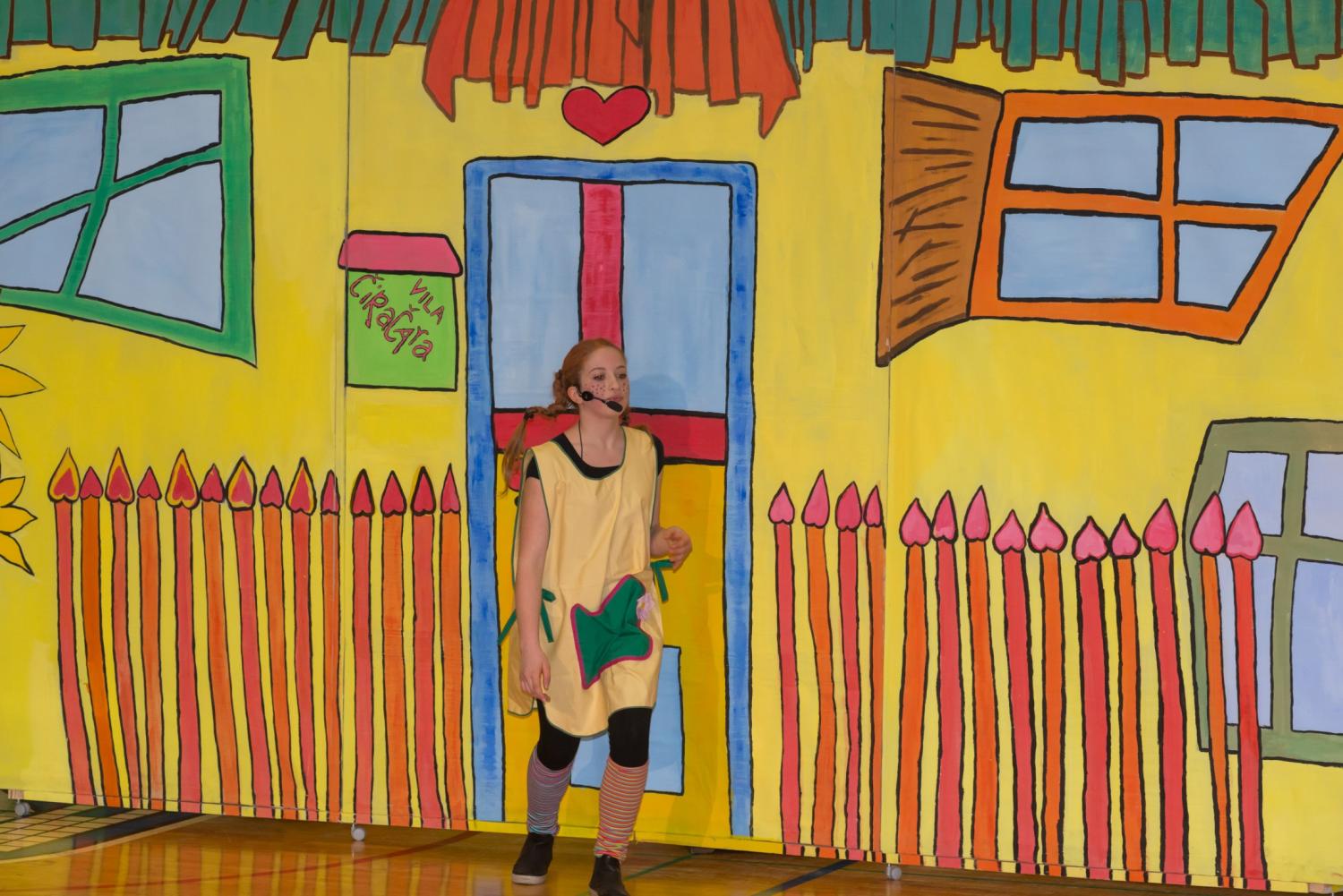 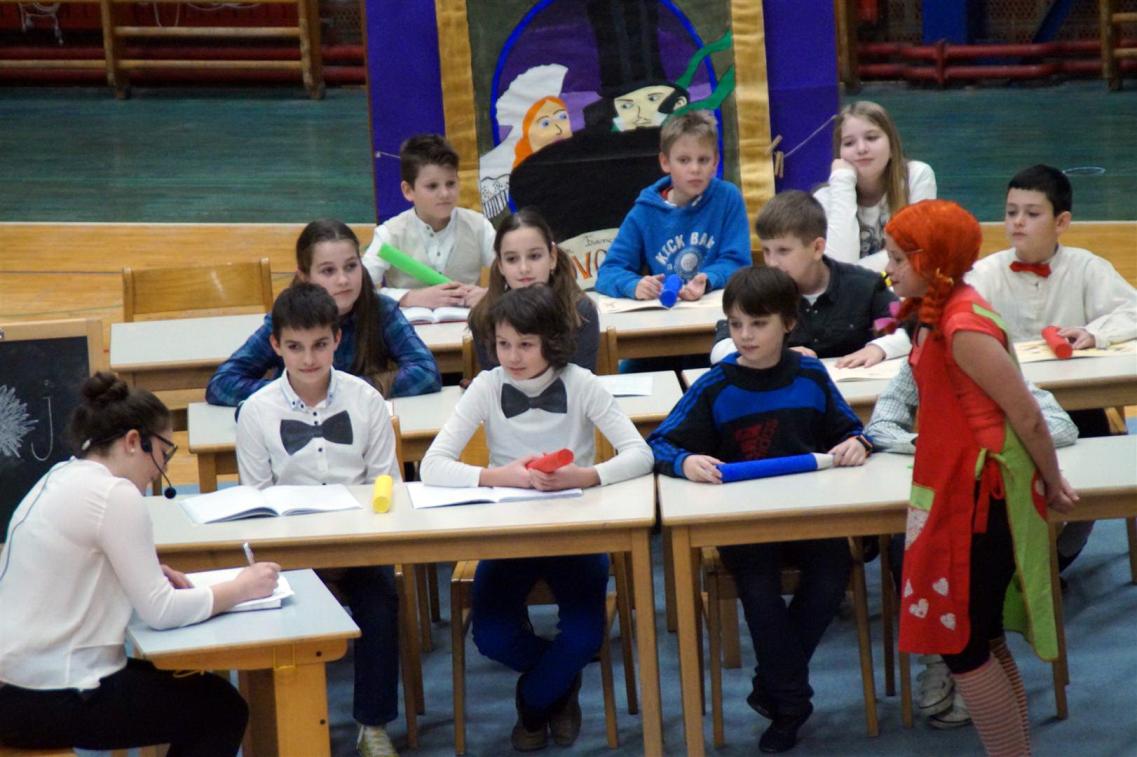 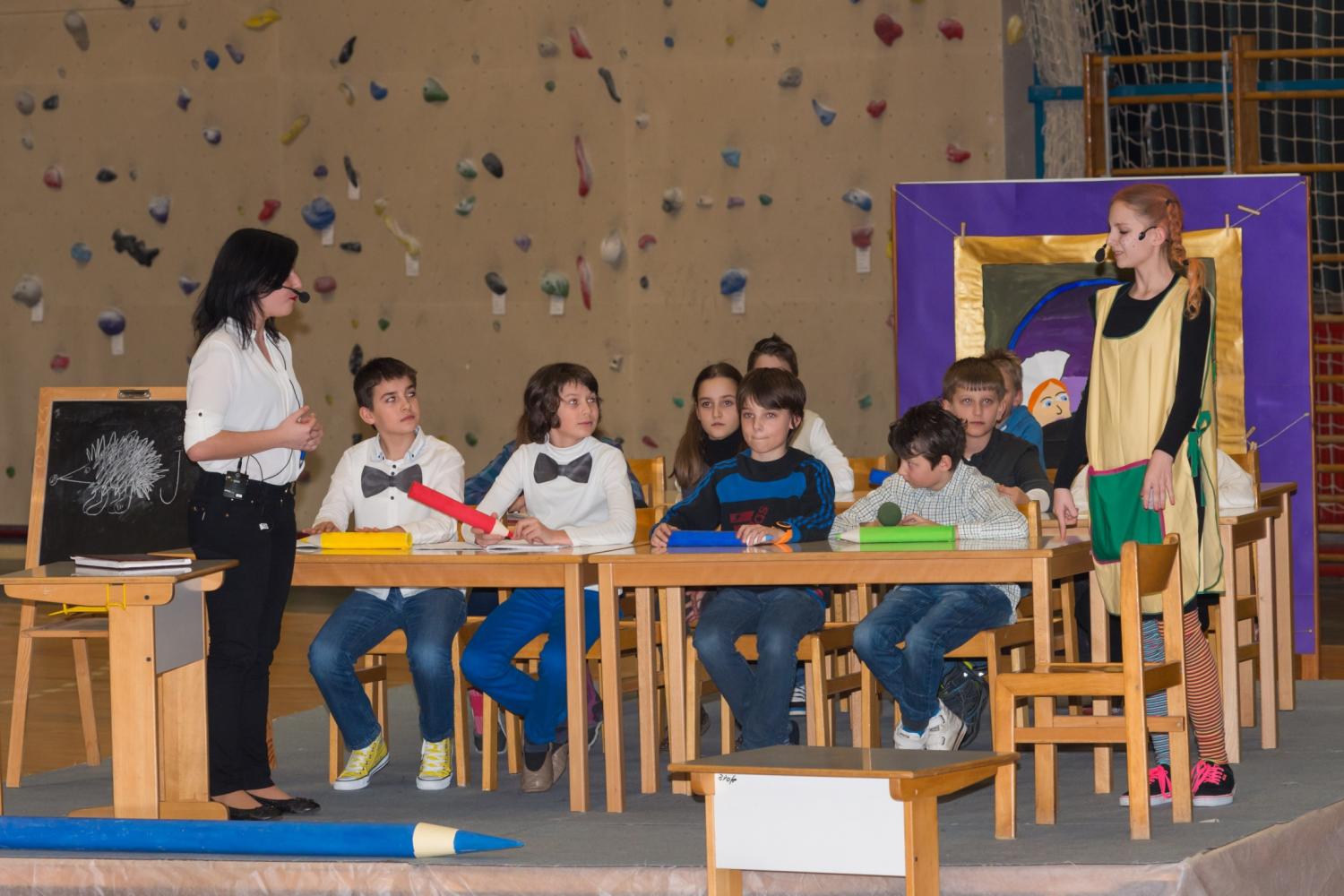 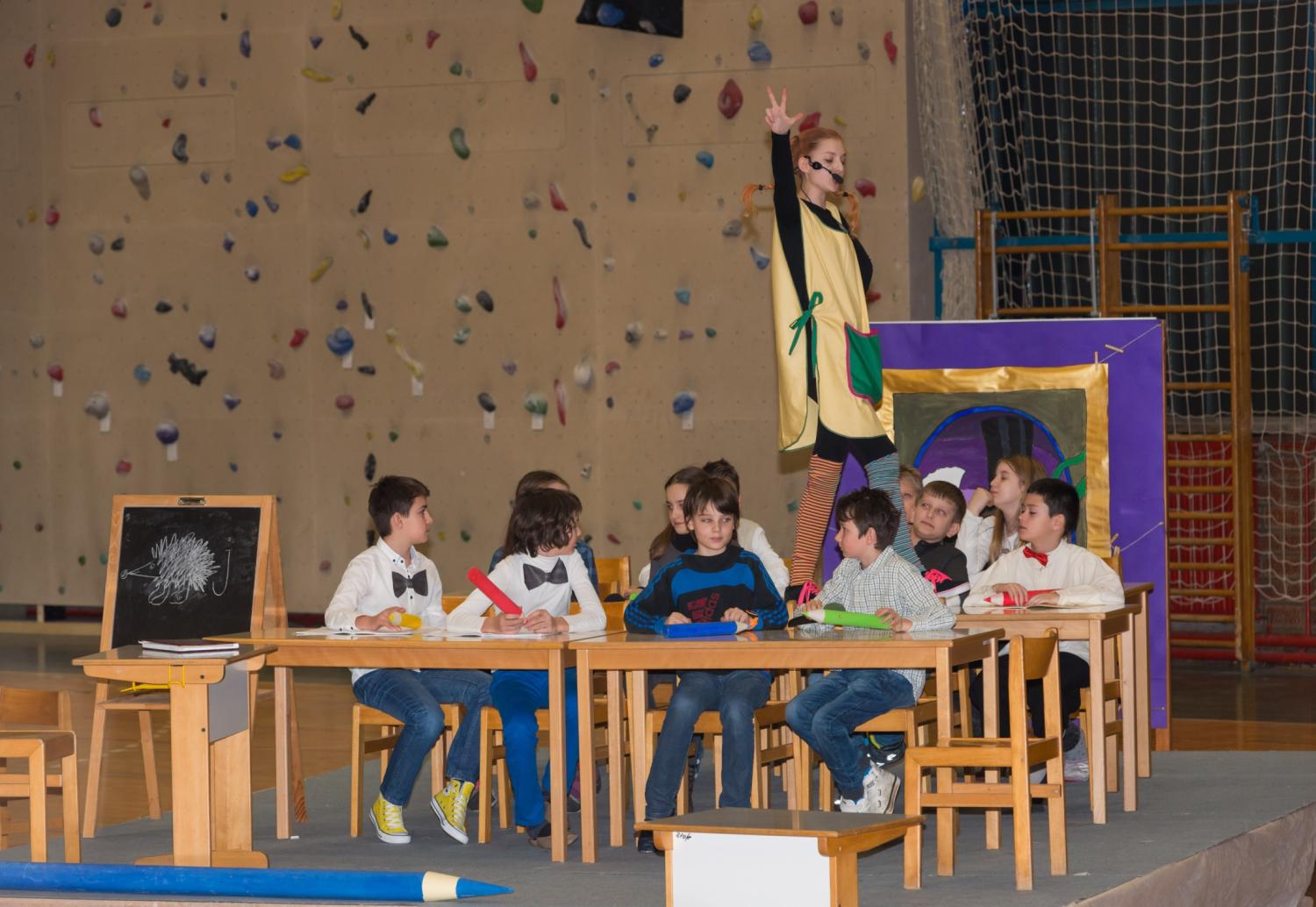 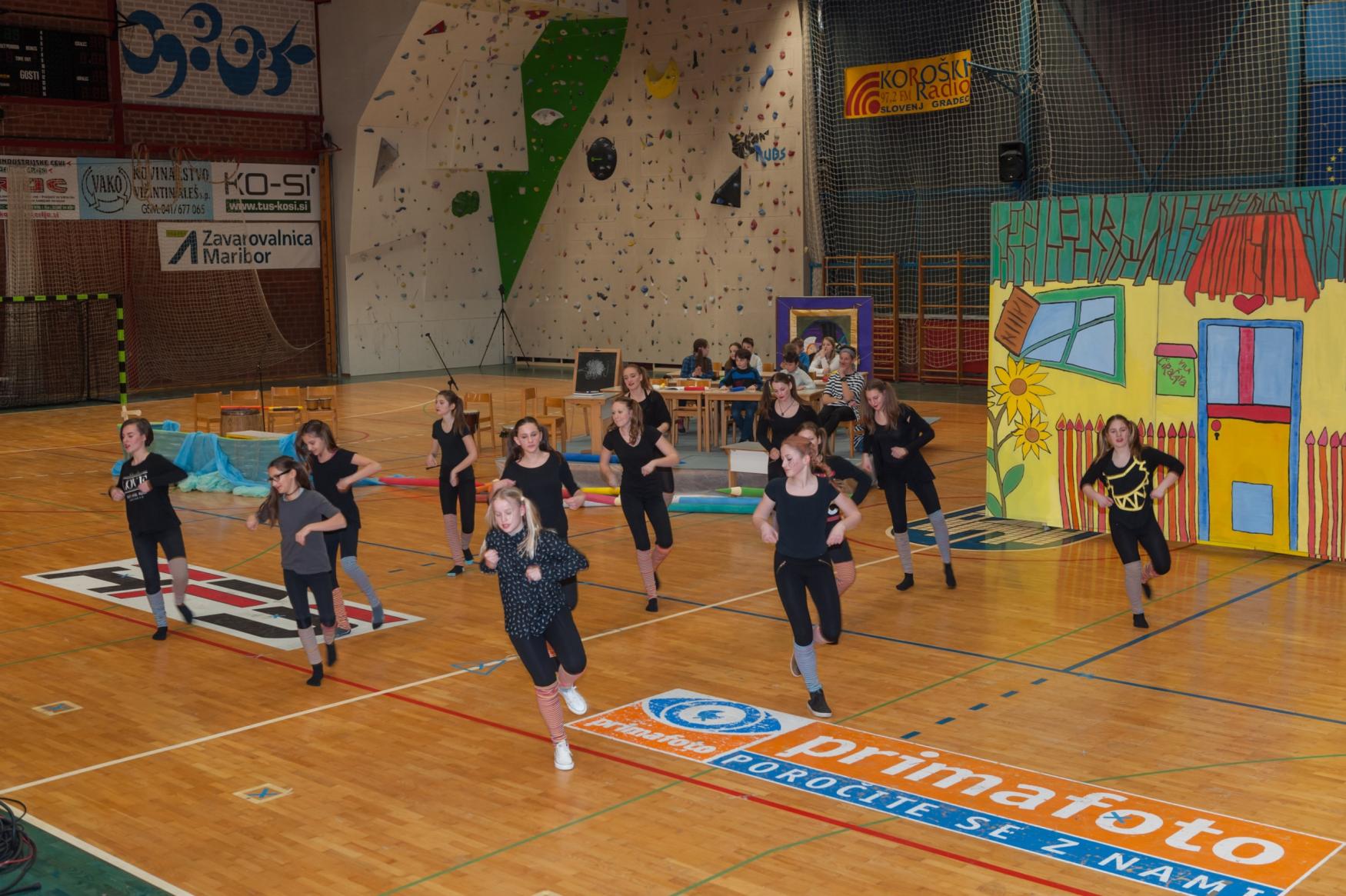 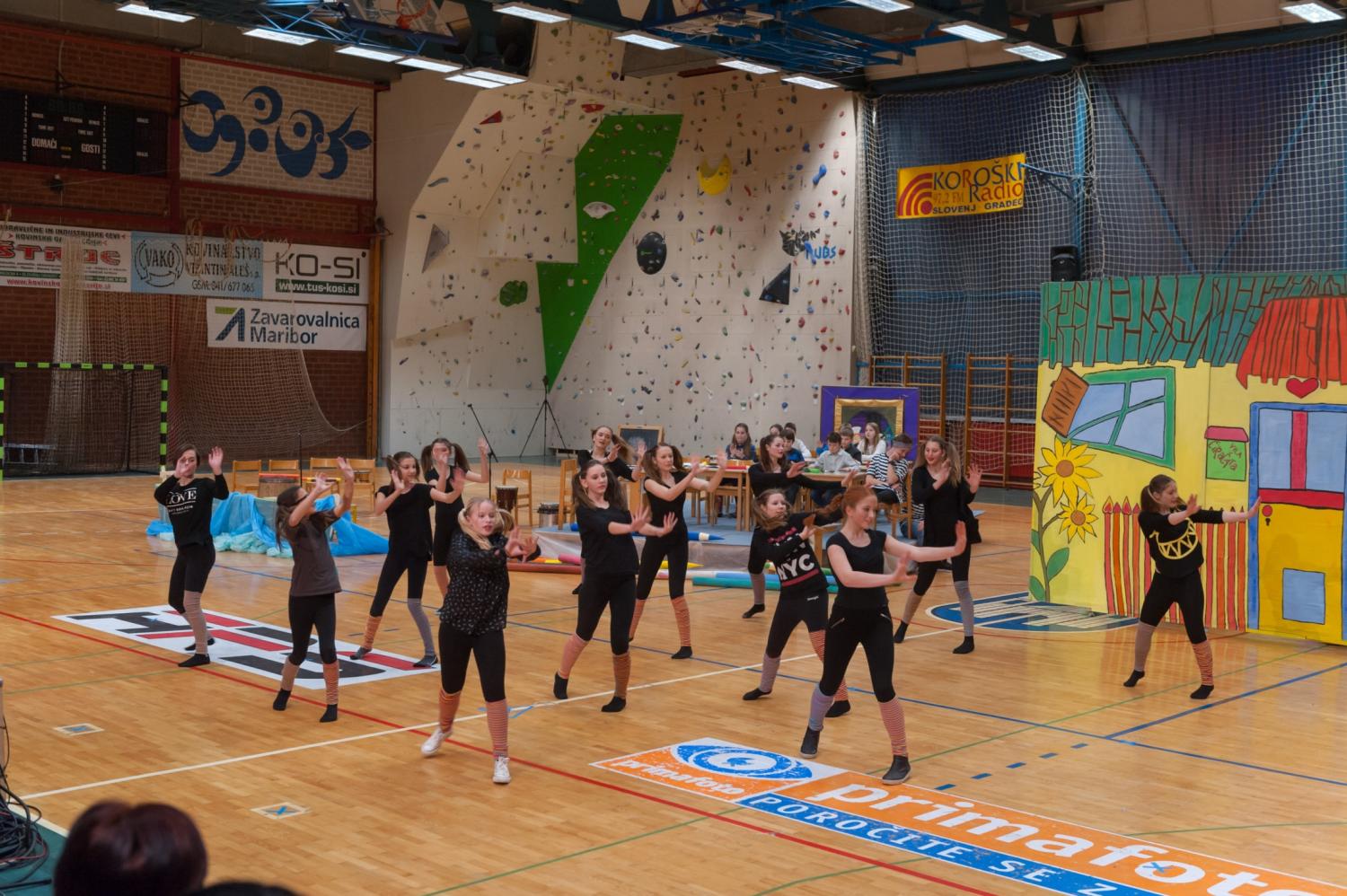 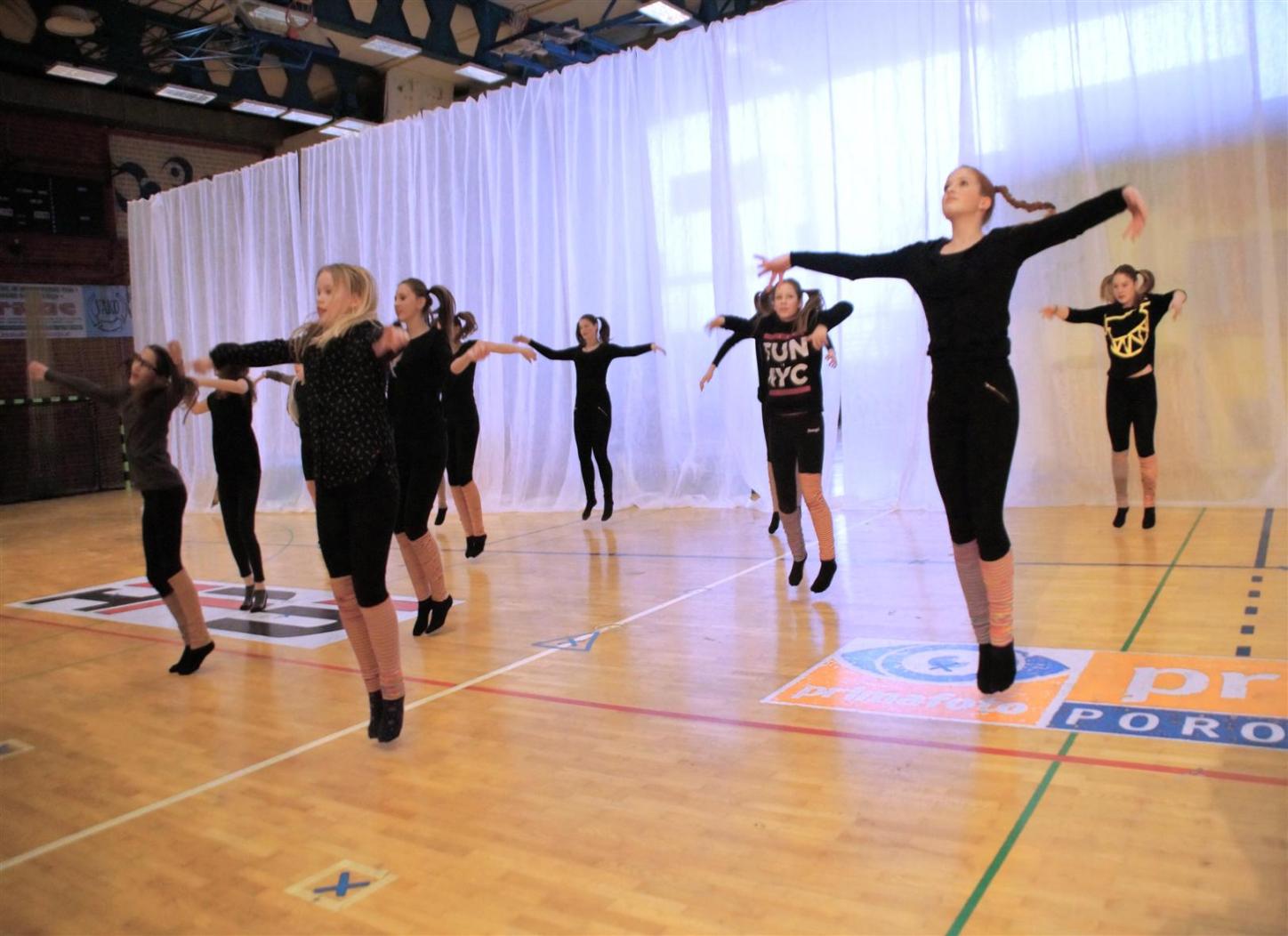 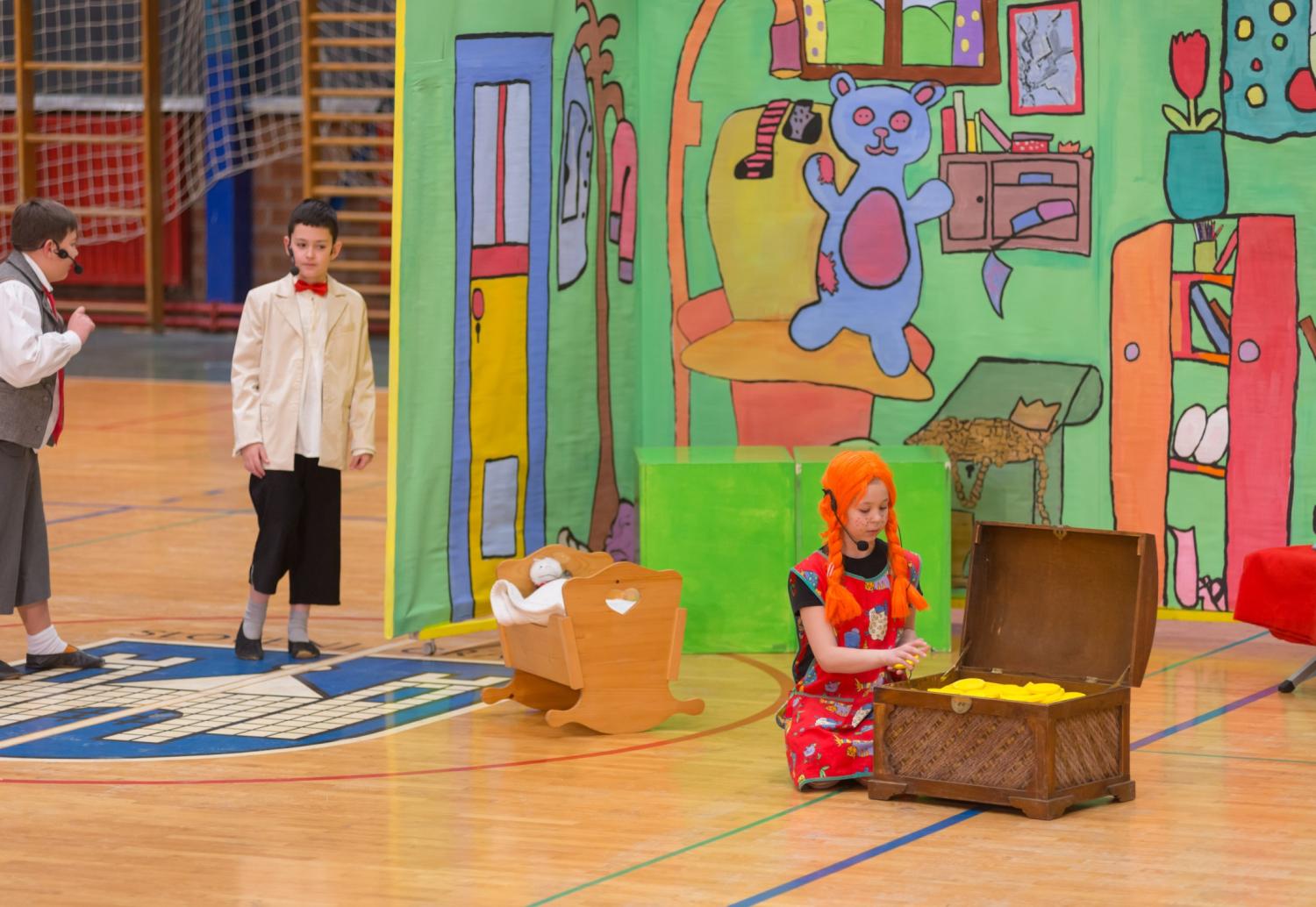 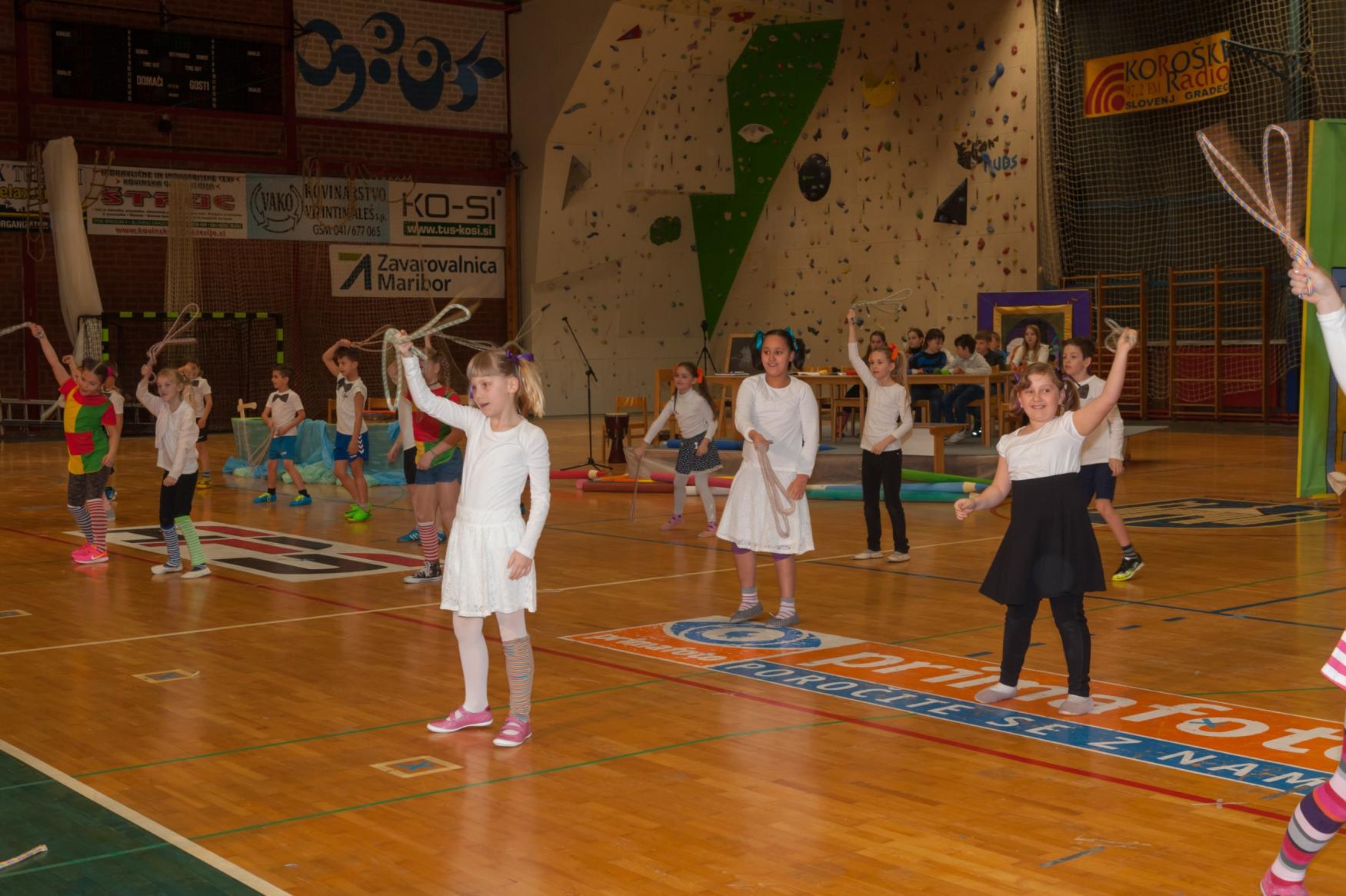 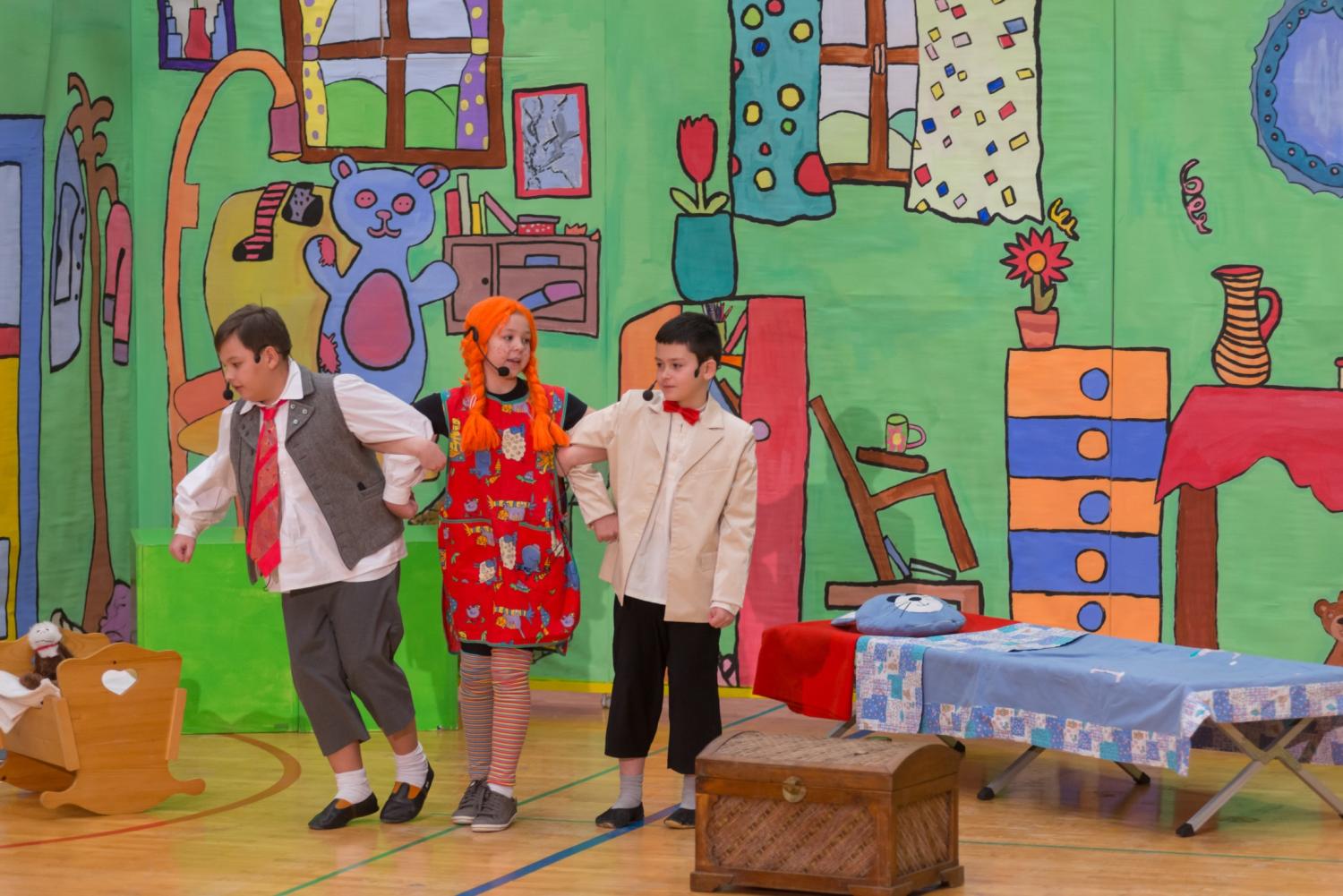 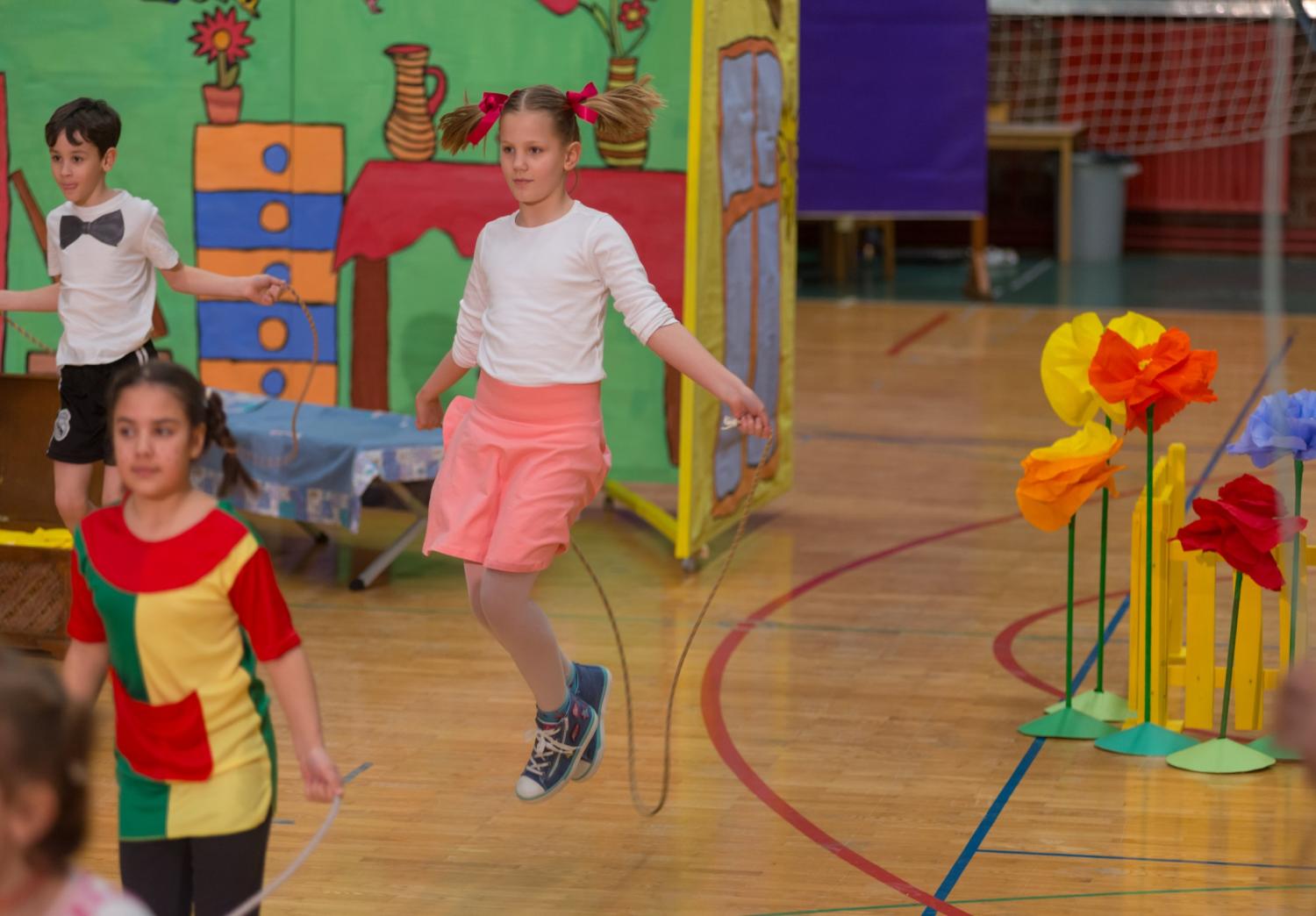 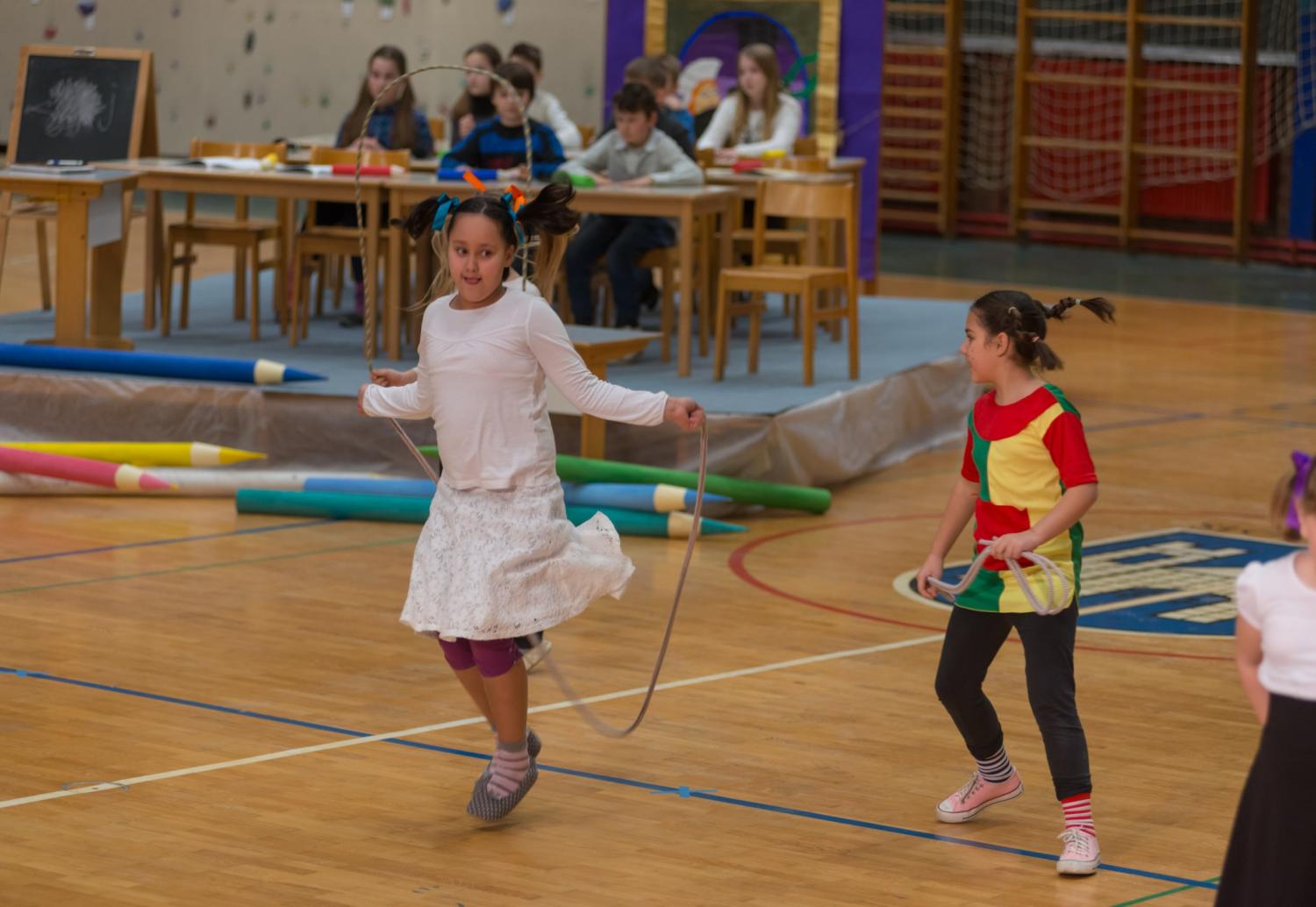 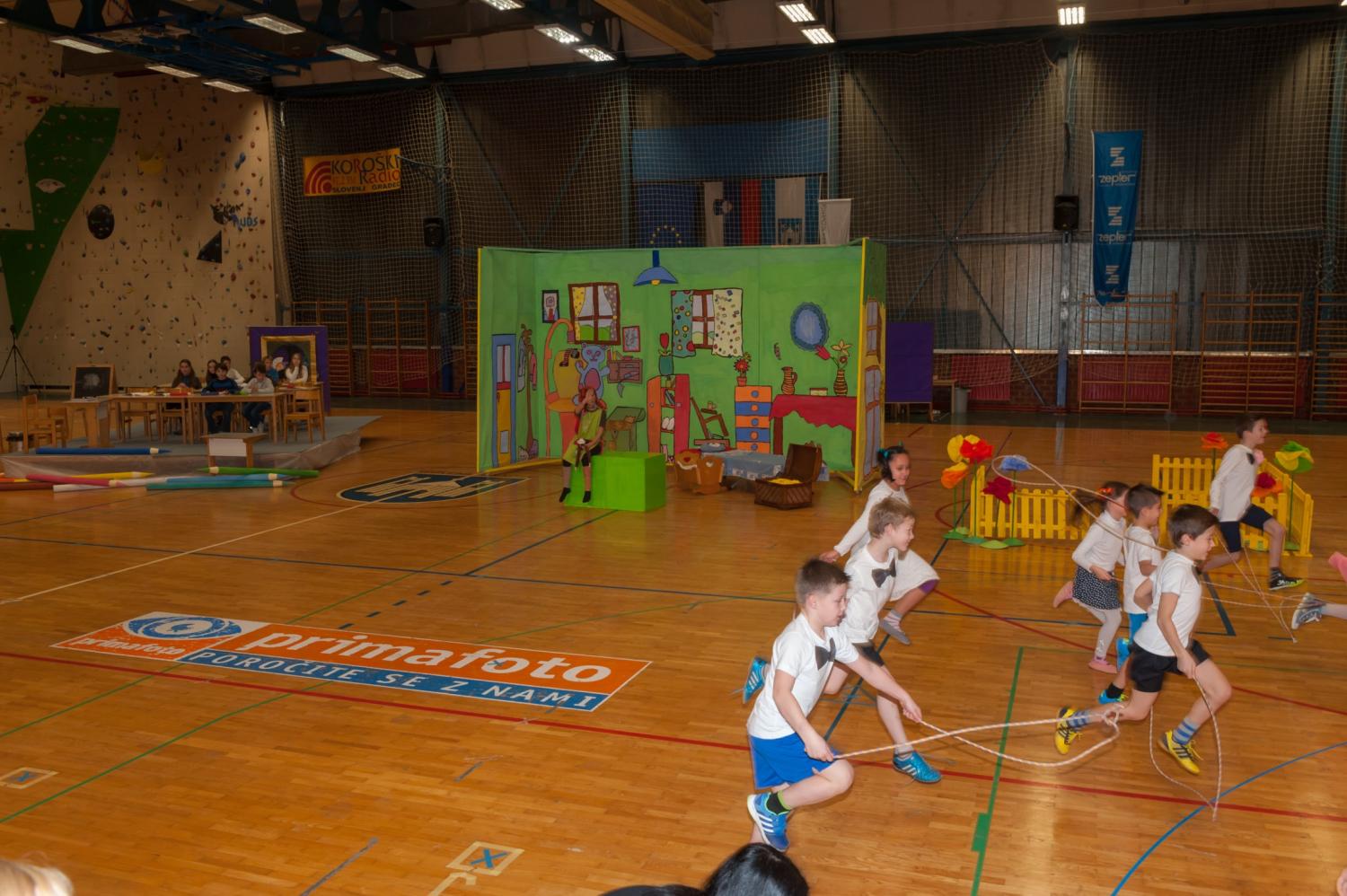 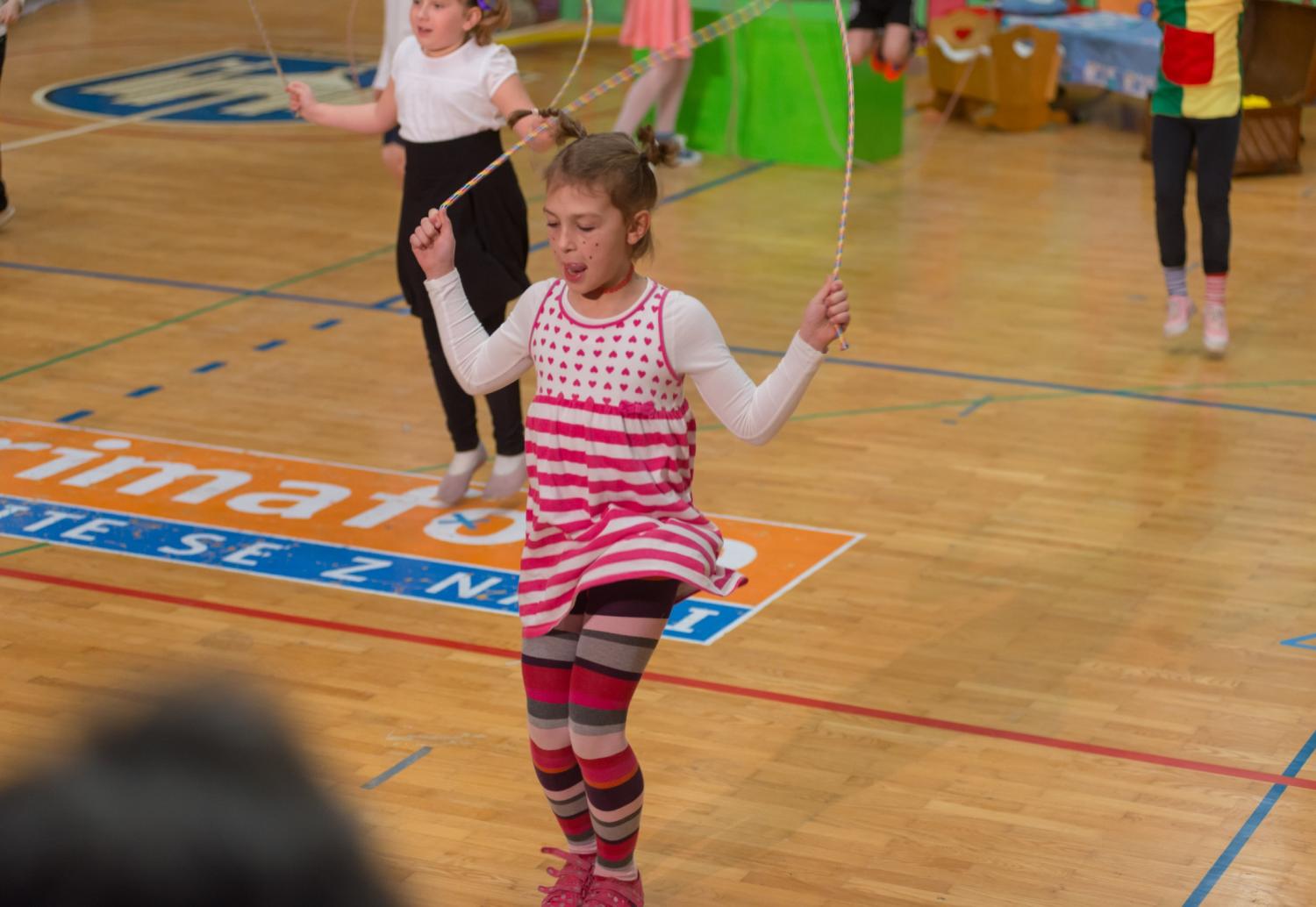 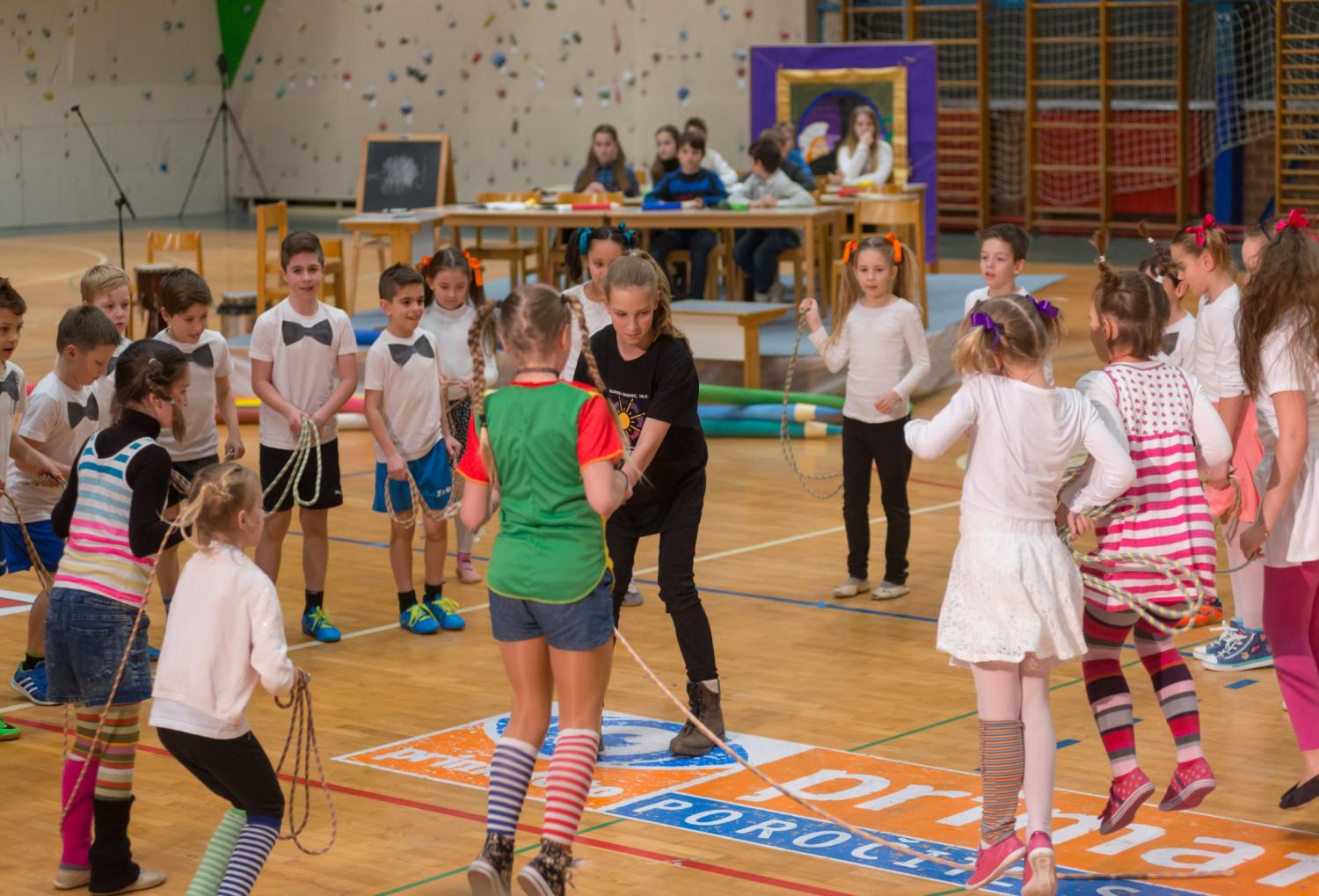 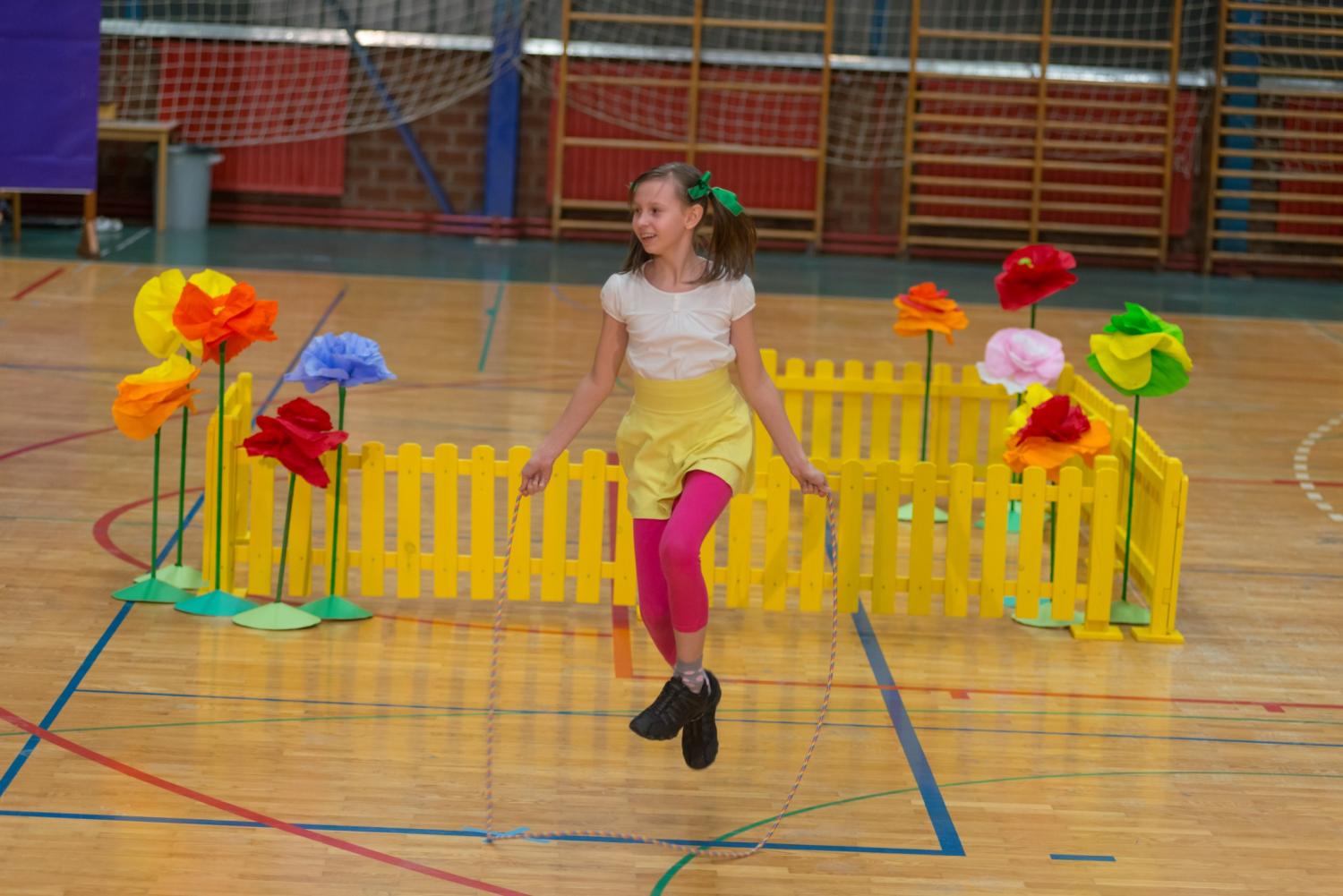 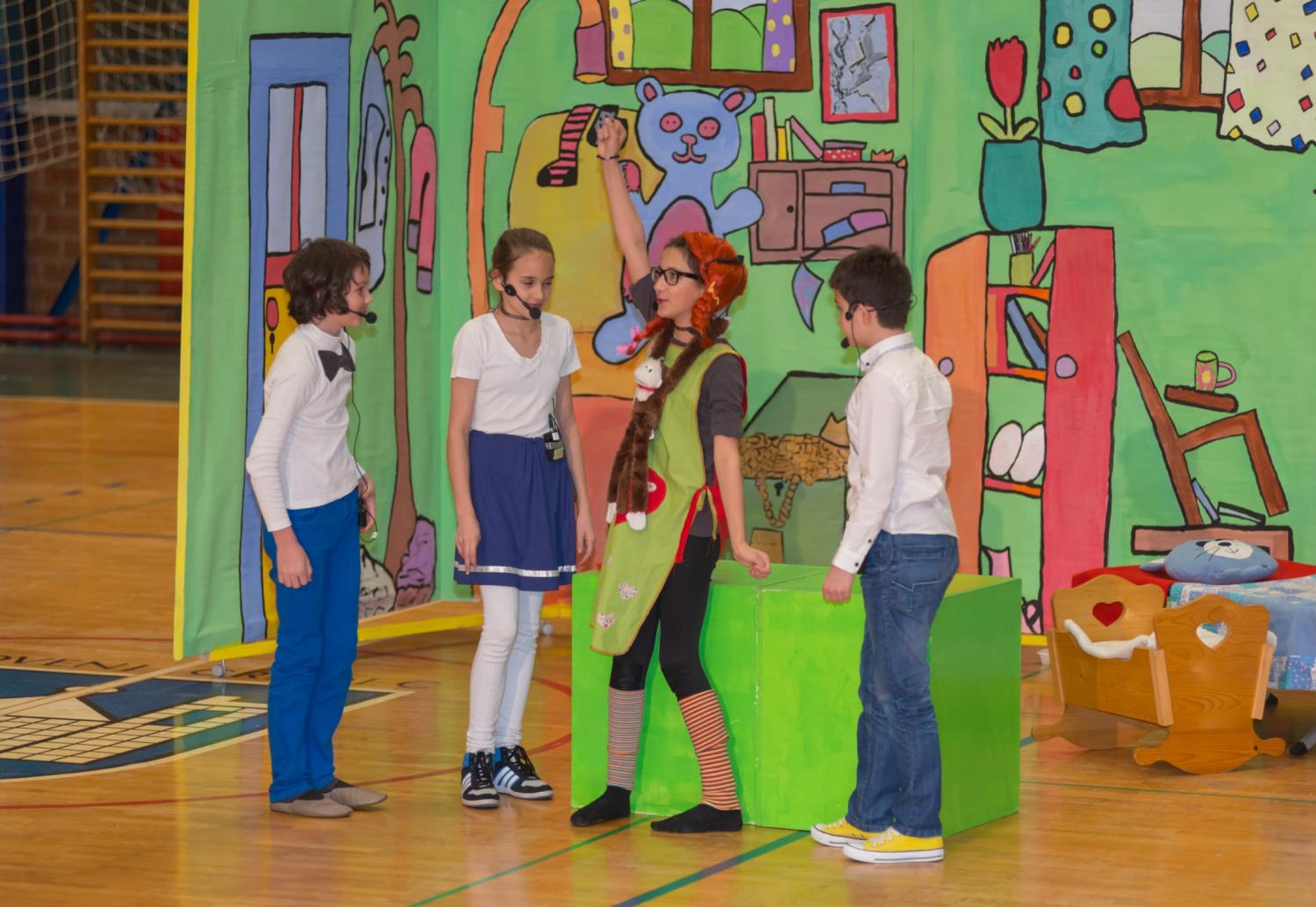 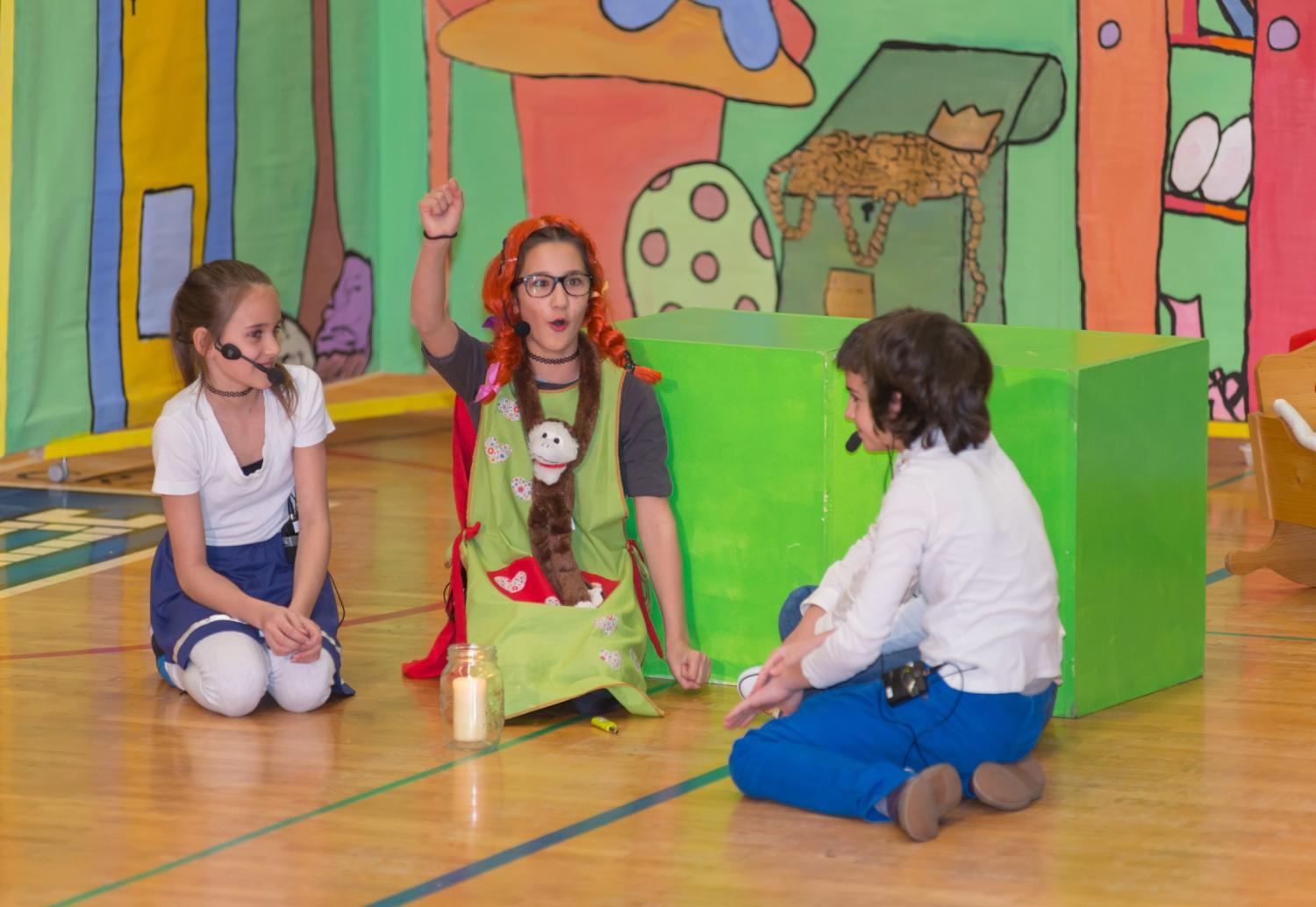 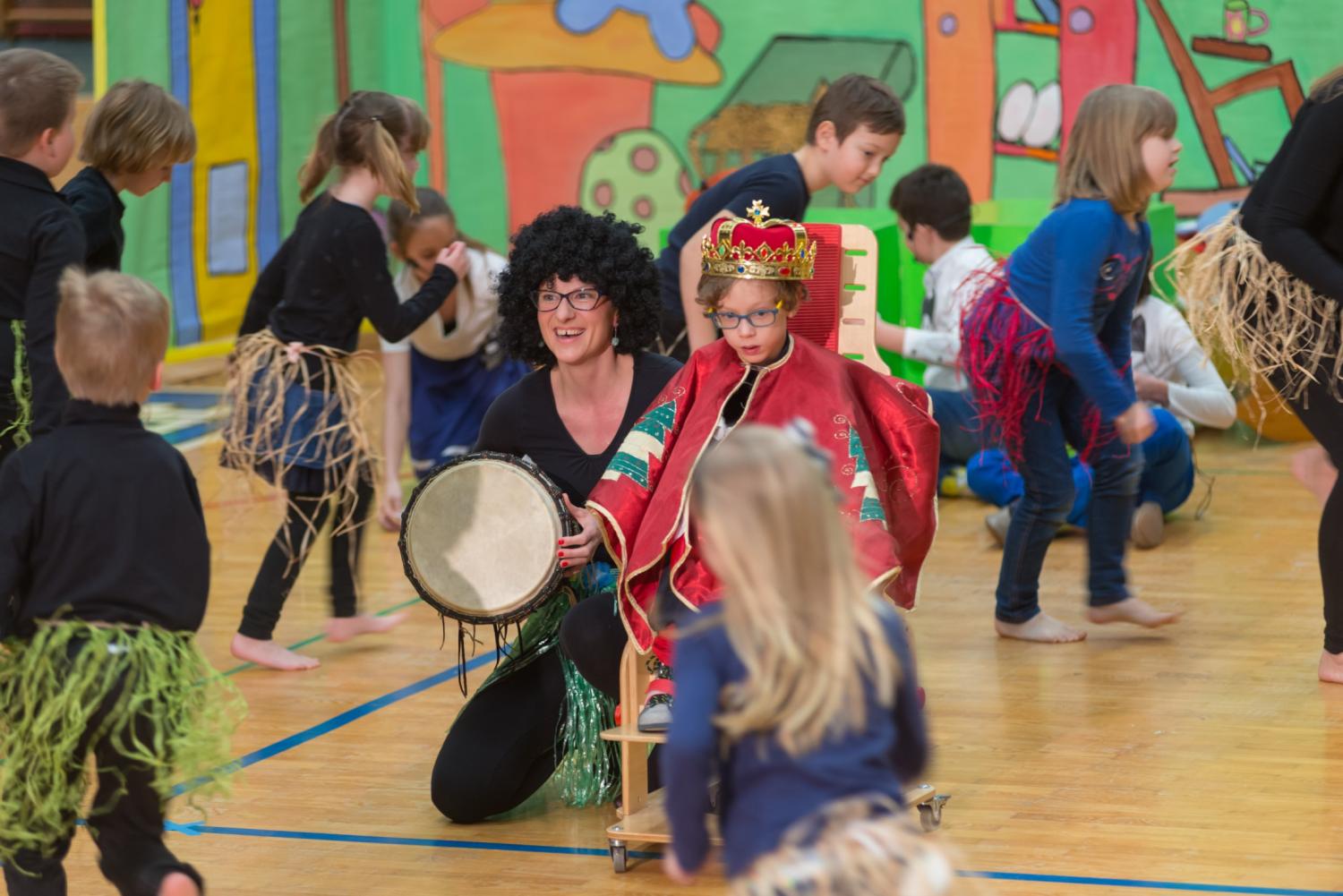 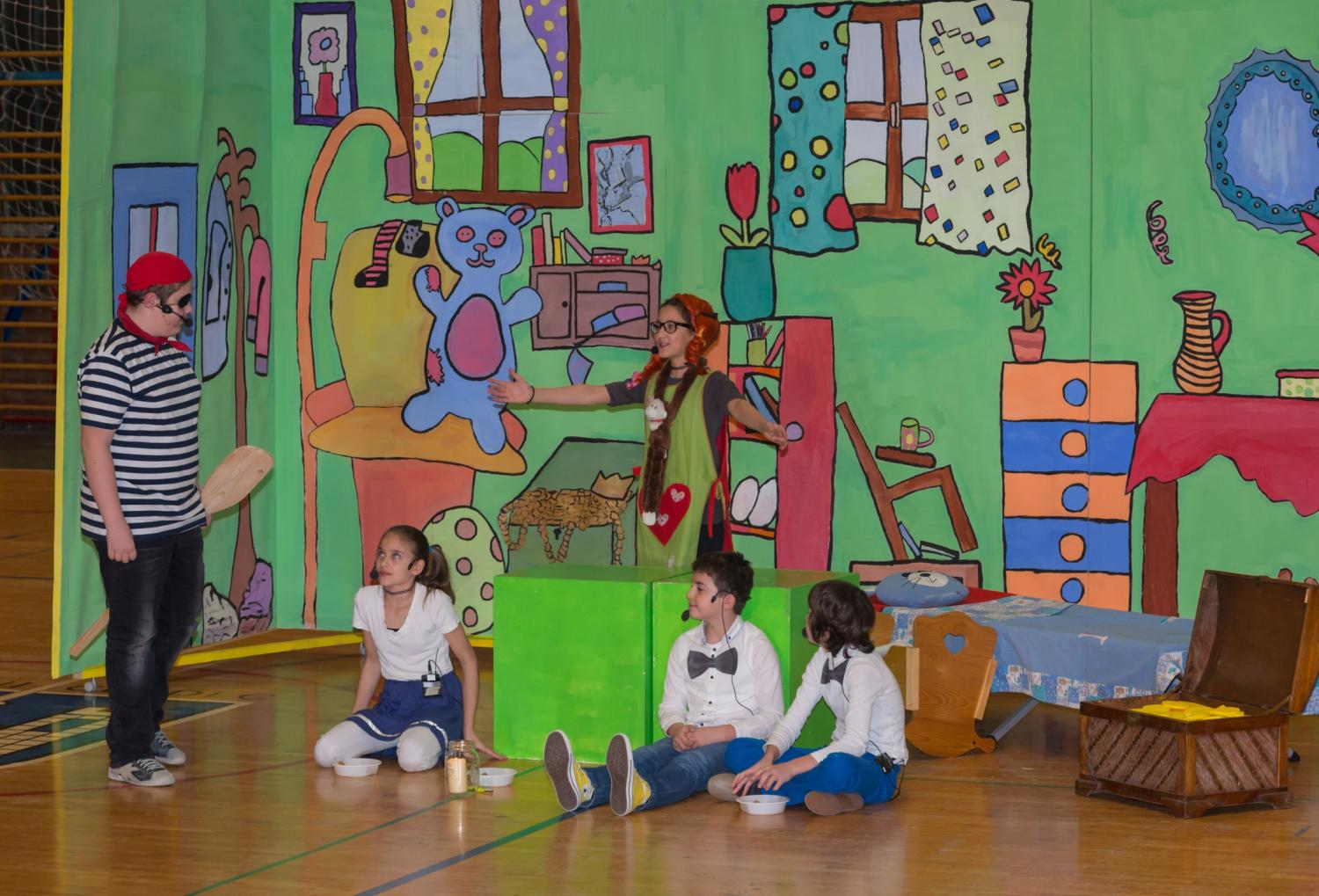 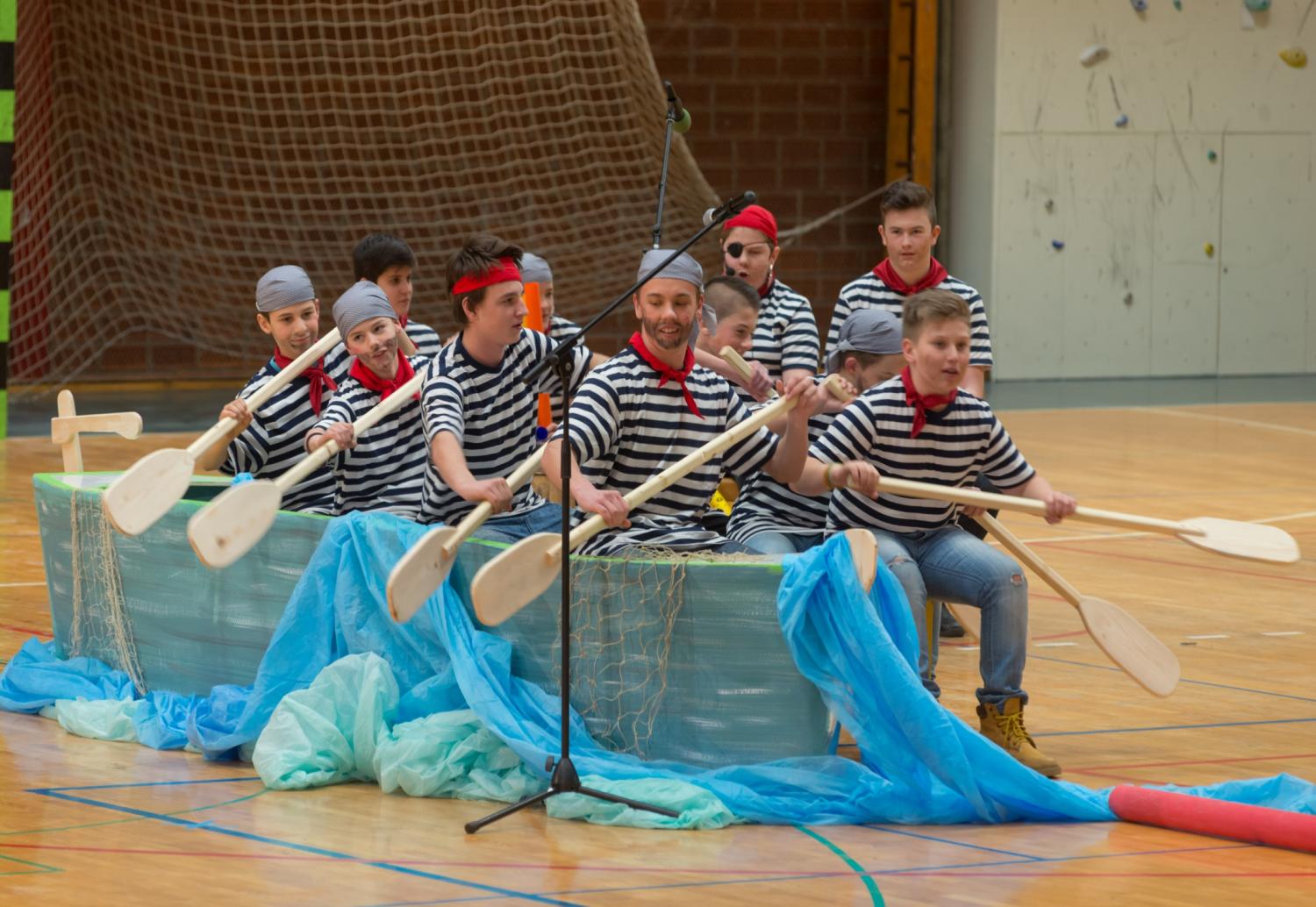 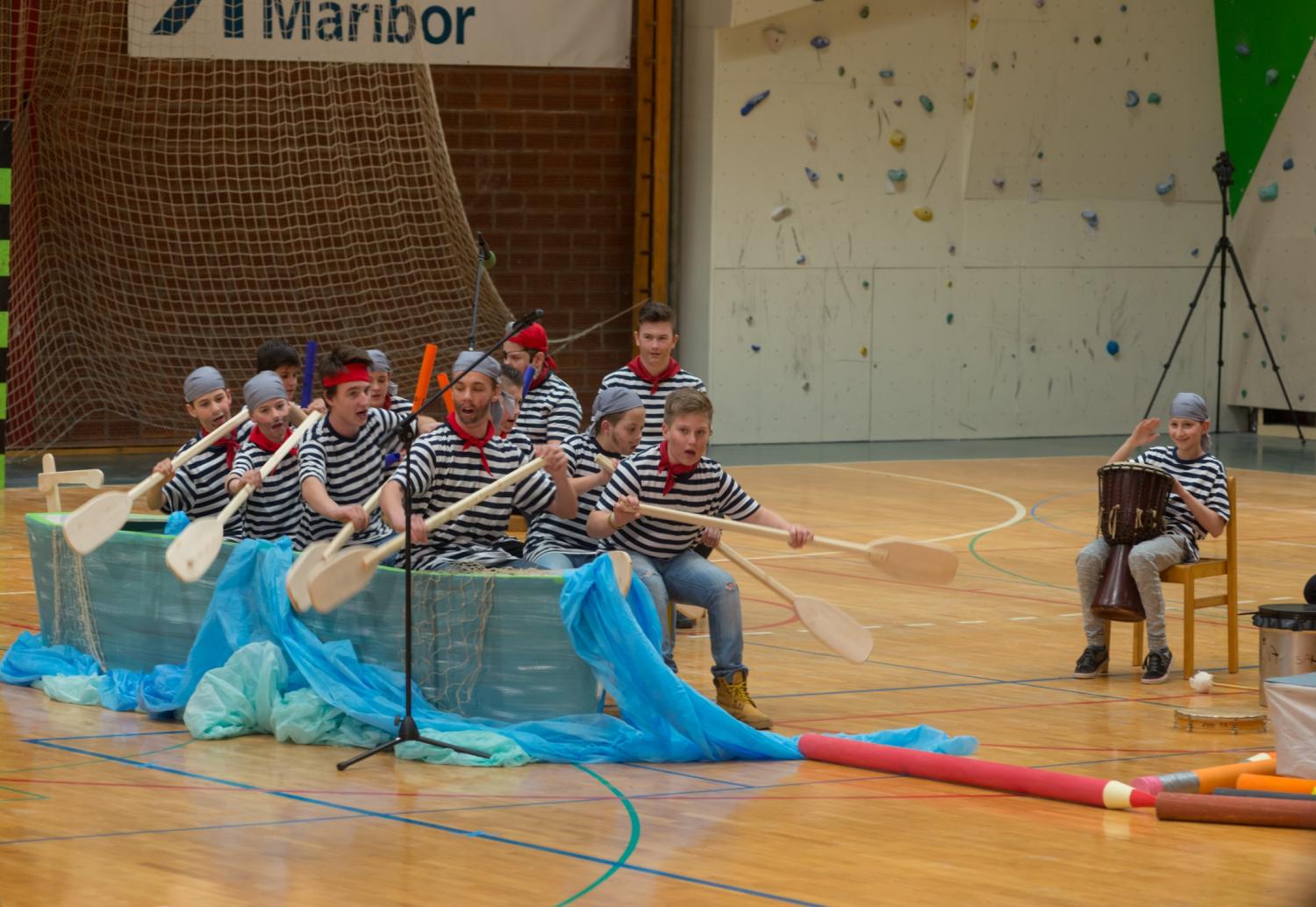 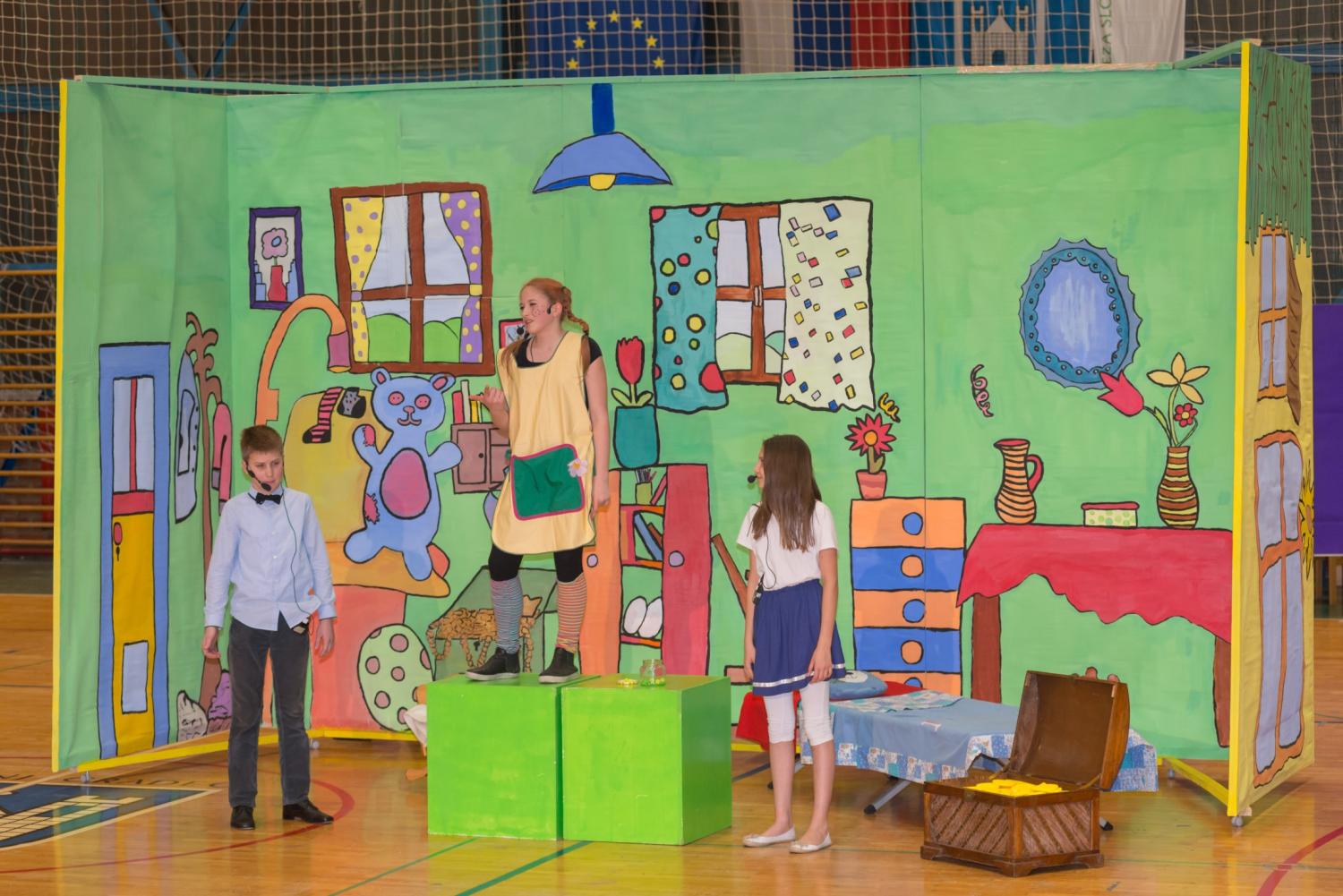 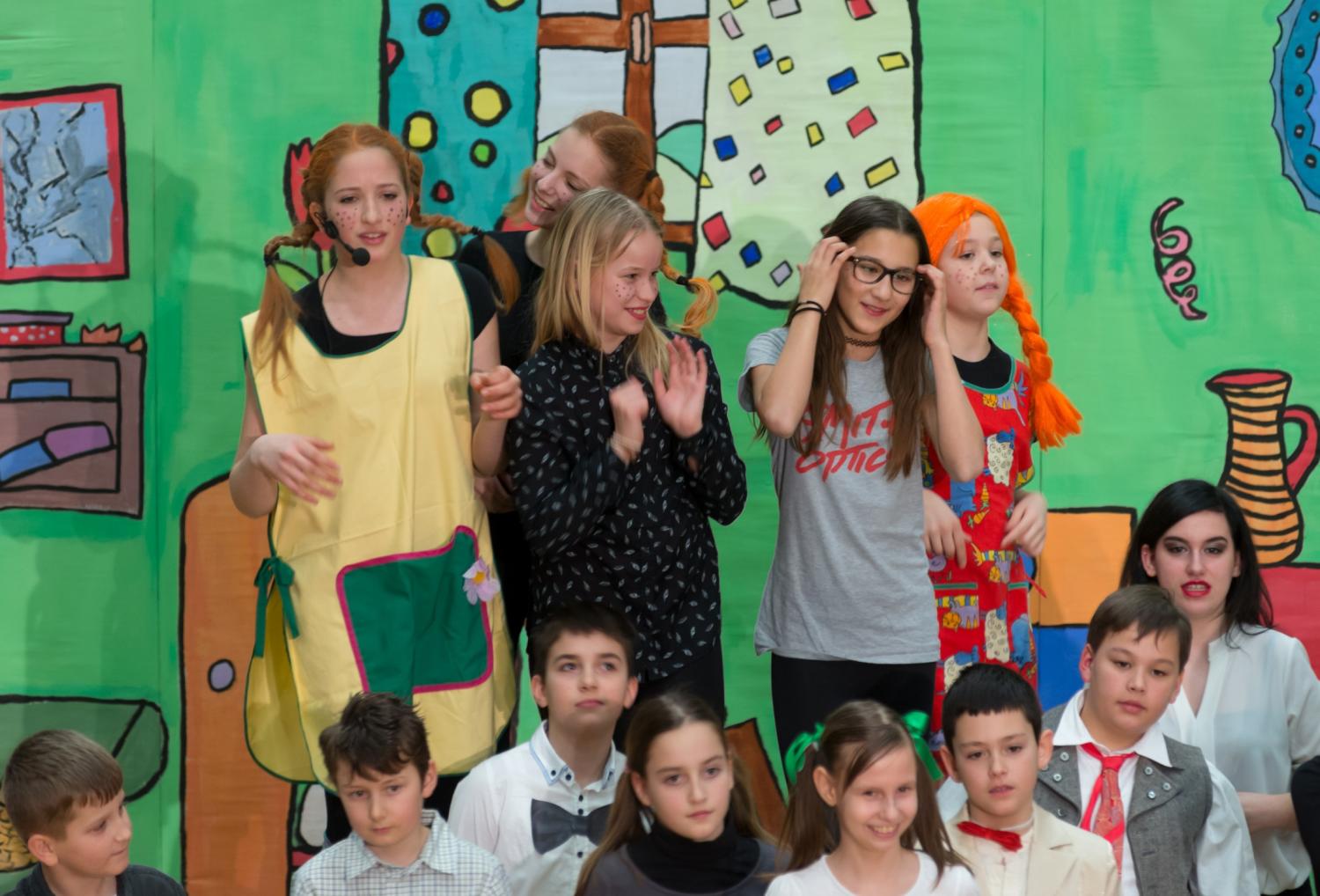 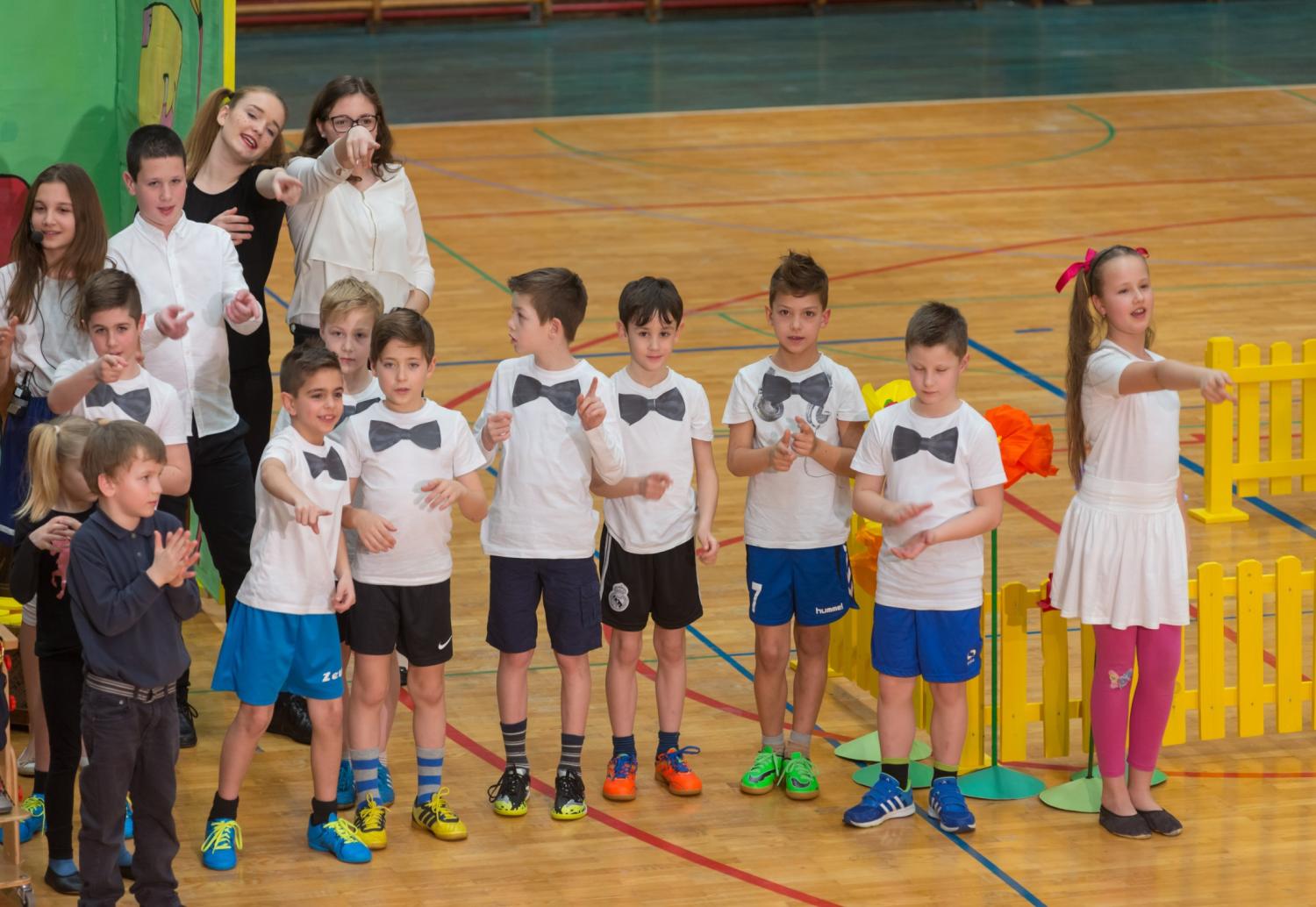 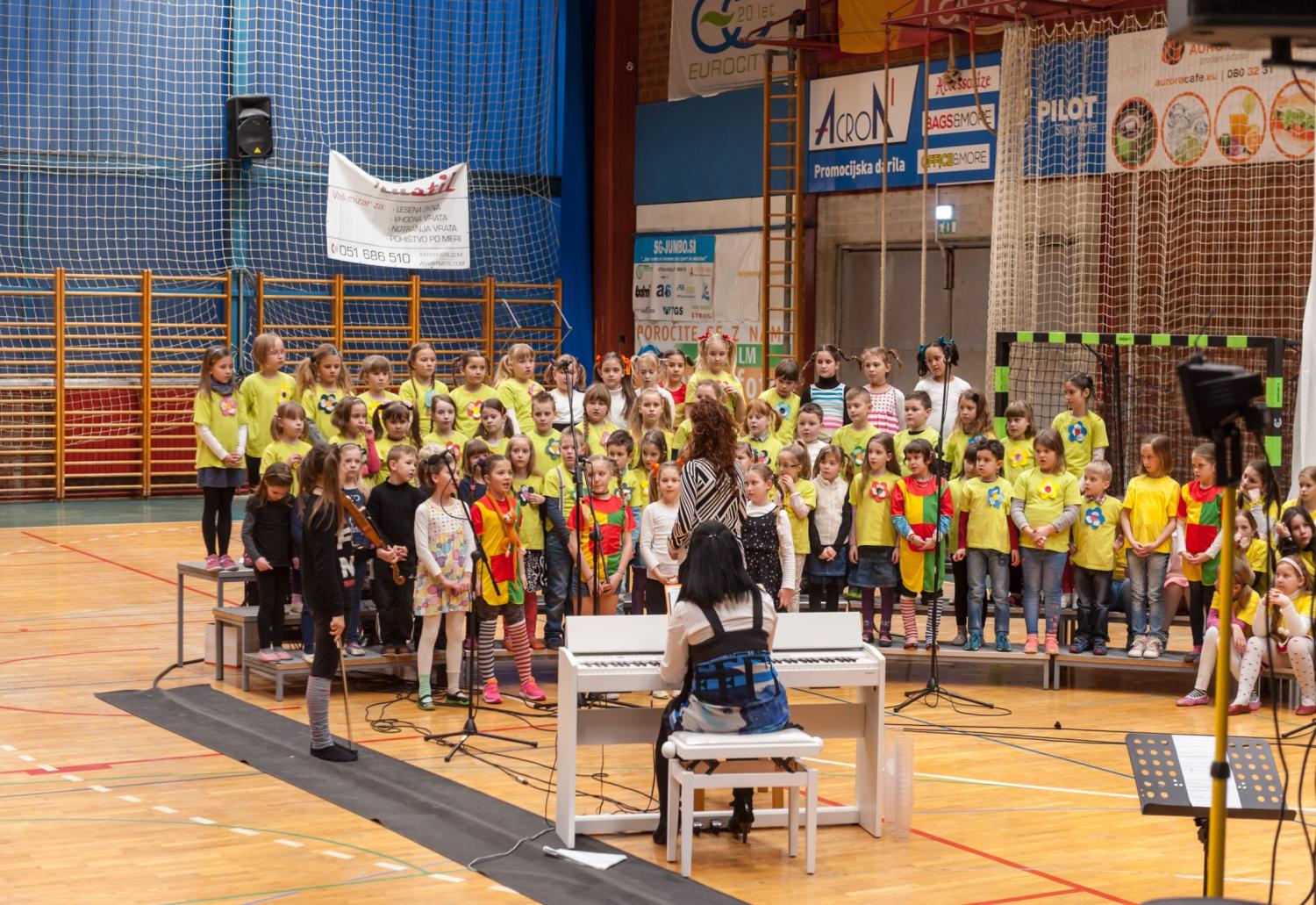 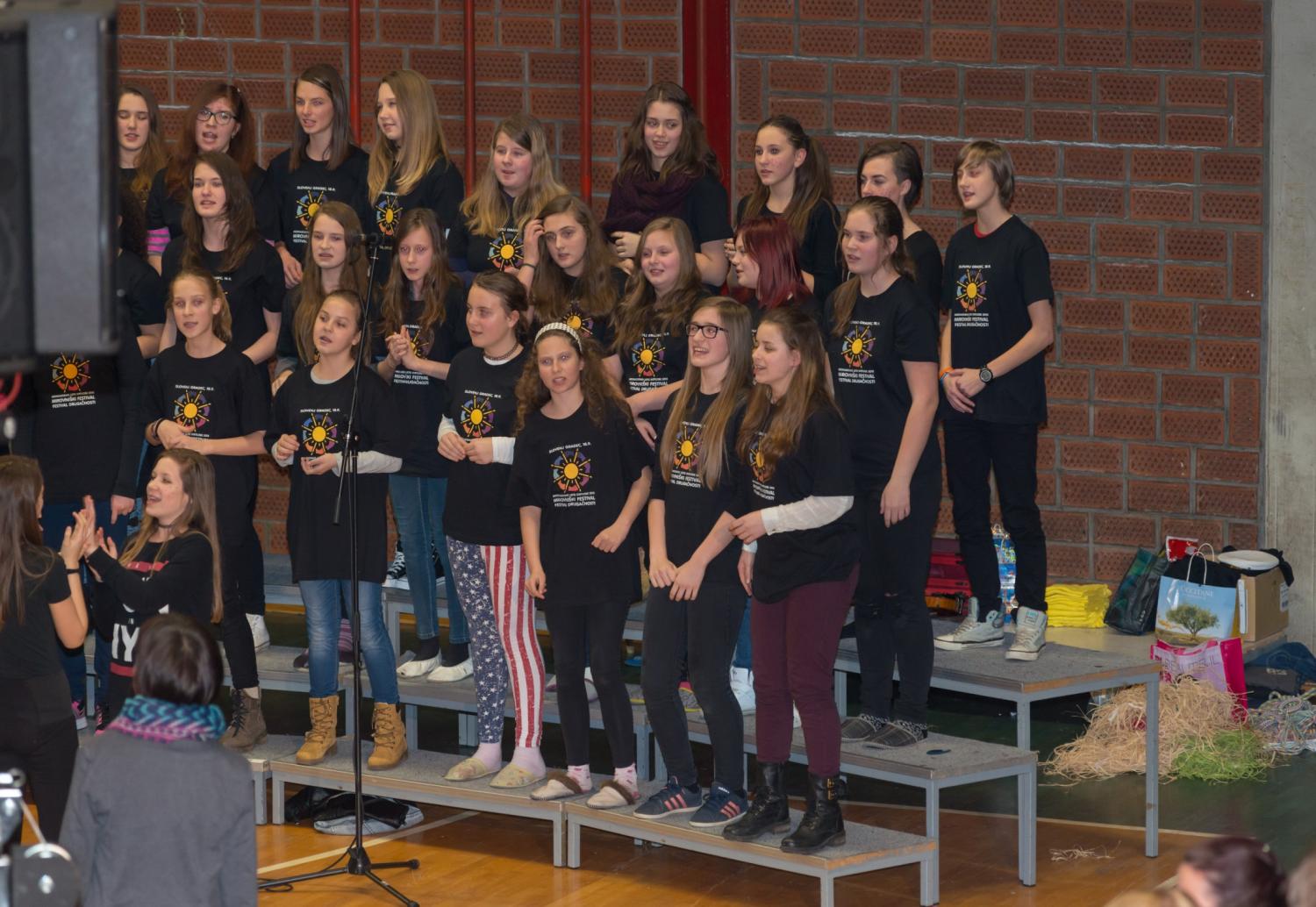 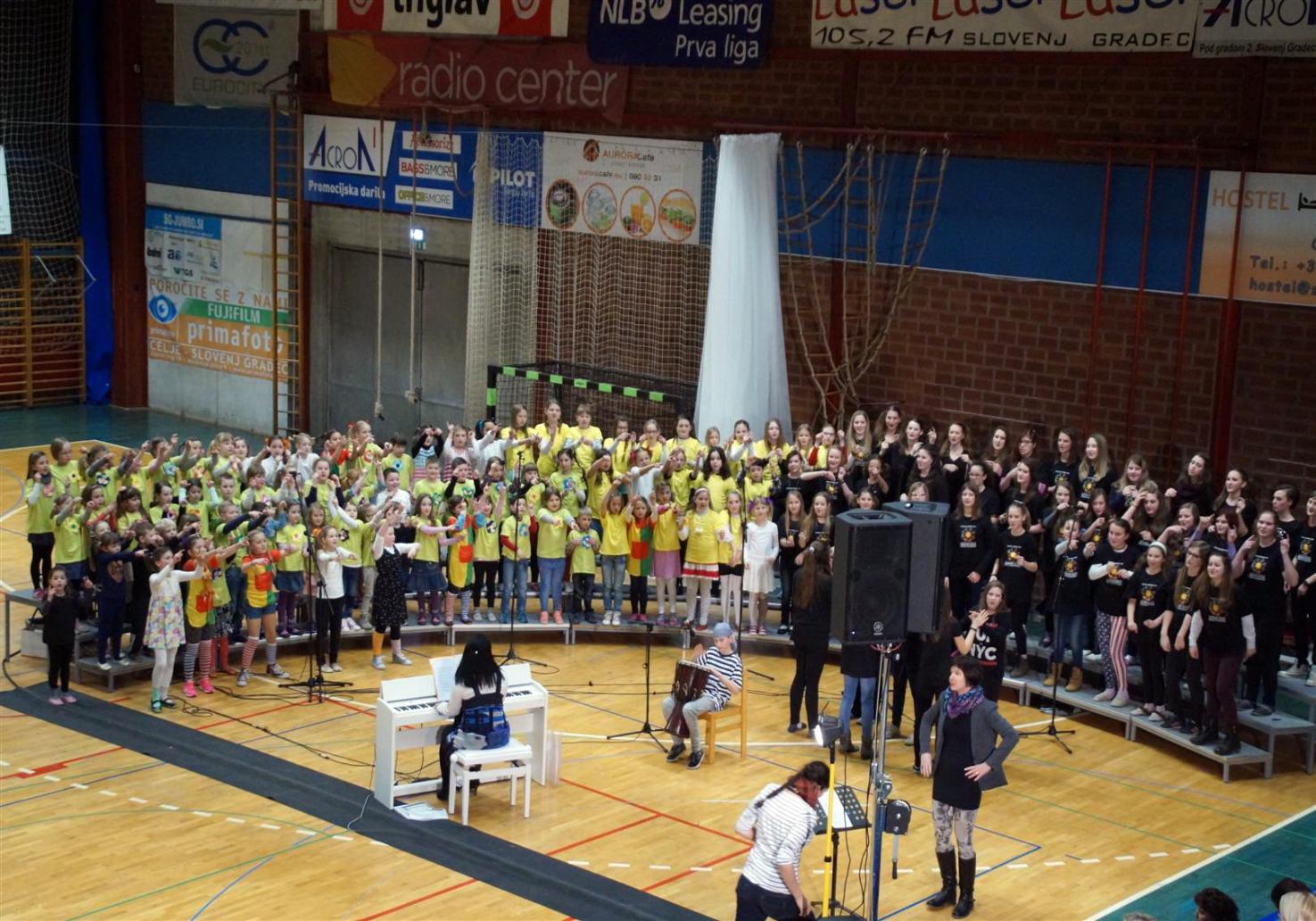